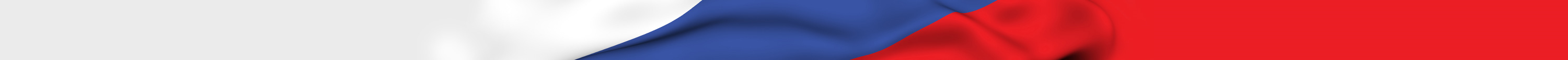 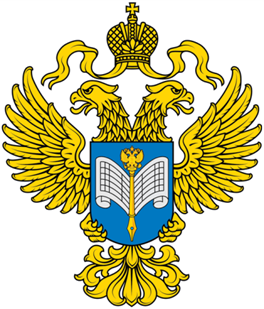 Федеральная служба государственной статистики
Территориальный орган Федеральной службы государственной статистики по Владимирской области
Предпринимательская активность в свете ИТОГОВ СПЛОШНОГО НАБЛЮДЕНИЯ  ЗА ДЕЯТЕЛЬНОСТЬЮ МАЛОГО И СРЕДНЕГО БИЗНЕСА ЗА 2015 ГОД
Руководитель А.Н. Быков, 
 23 ноября 2017г.
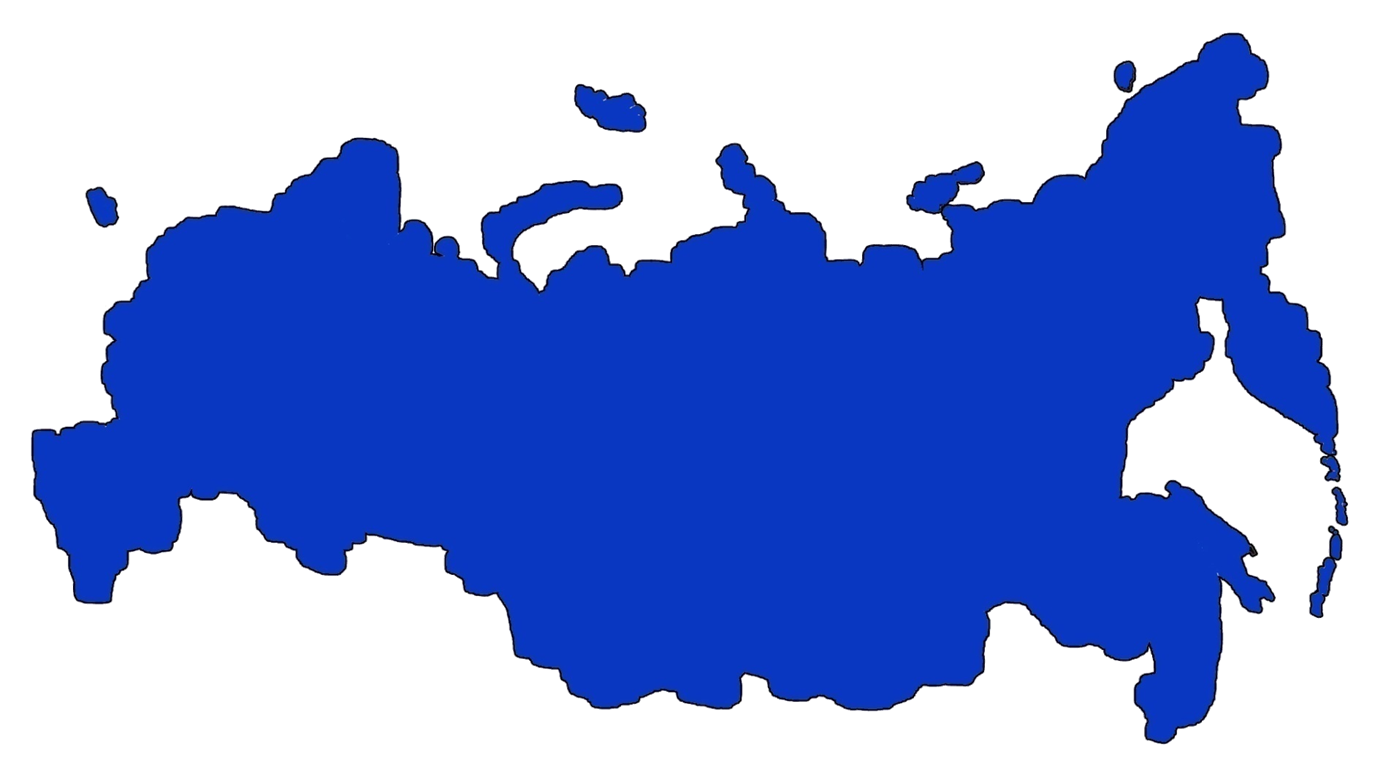 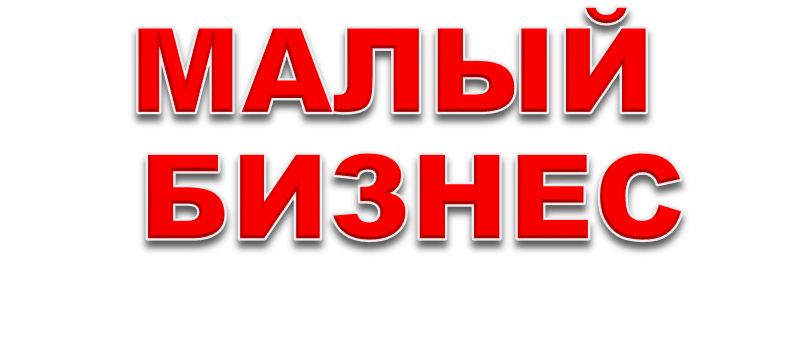 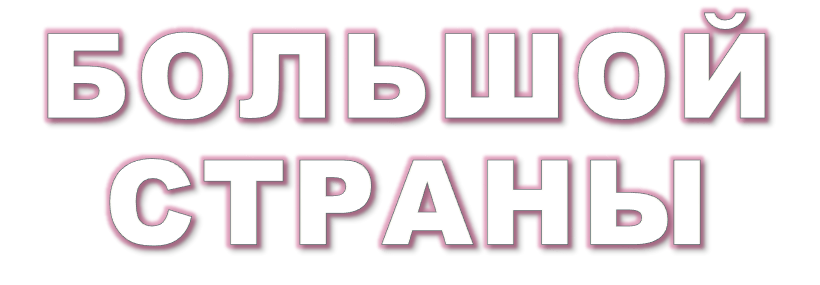 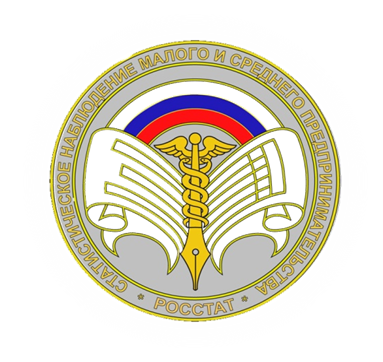 СПЛОШНОЕ НАБЛЮДЕНИЕ 2016
2
Итоги сплошного наблюдения малого и среднего бизнеса
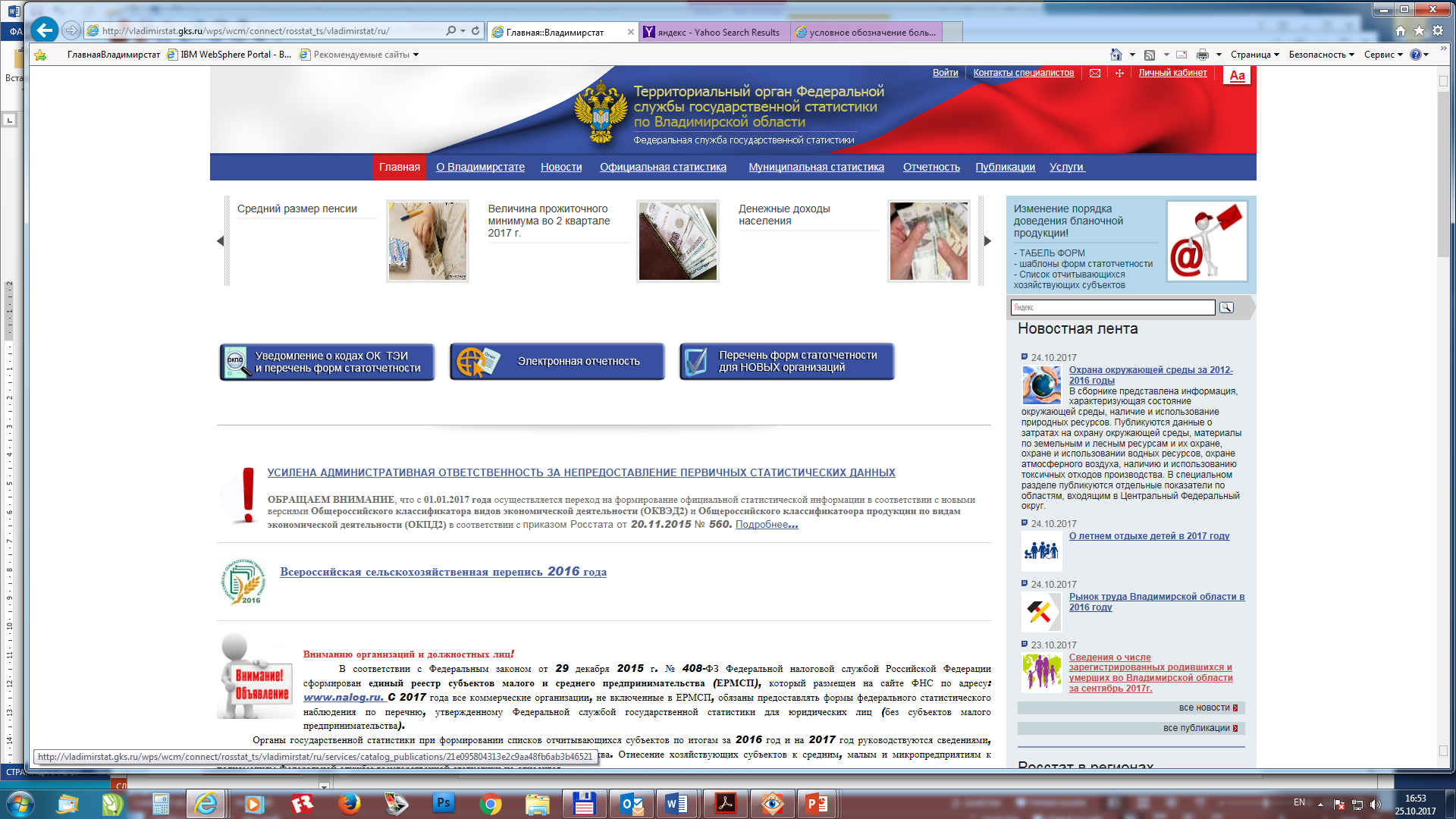 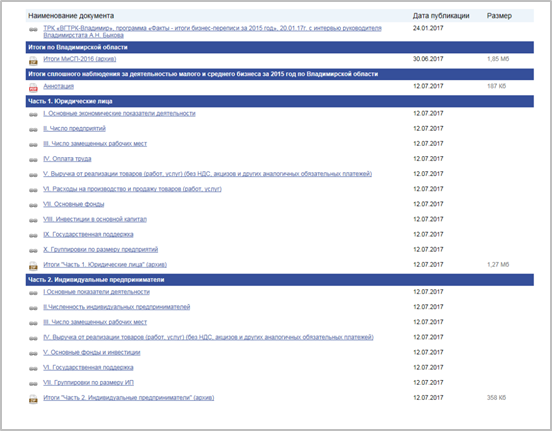 Итоги двух наблюдений – 2010г. и 2015г. - позволили сформировать комплексный информационный  ресурс, включающий основные экономические показатели деятельности субъектов малого и среднего бизнеса: производство, занятость, финансовые результаты, инвестиции, основные фонды и т.д.
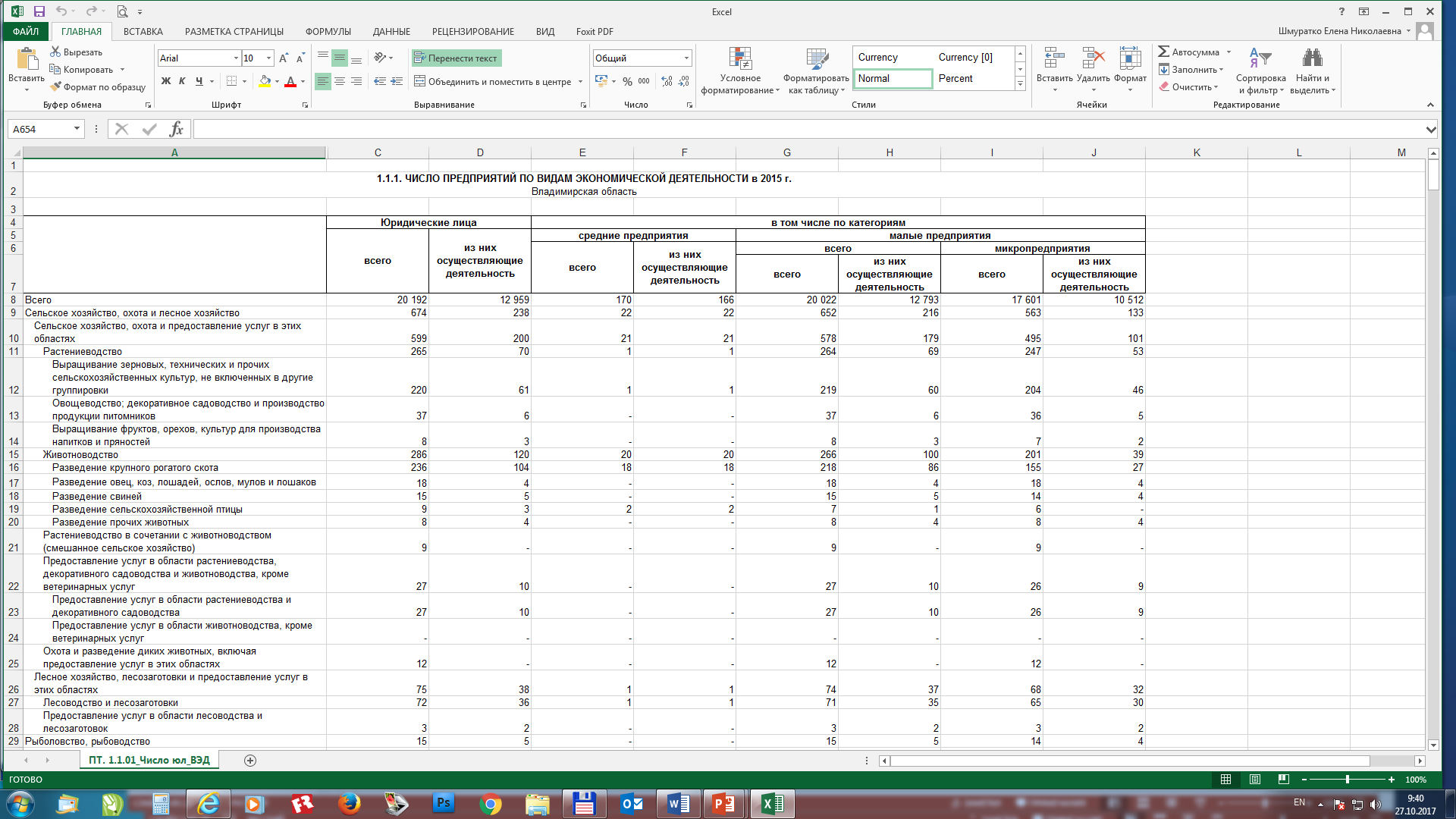 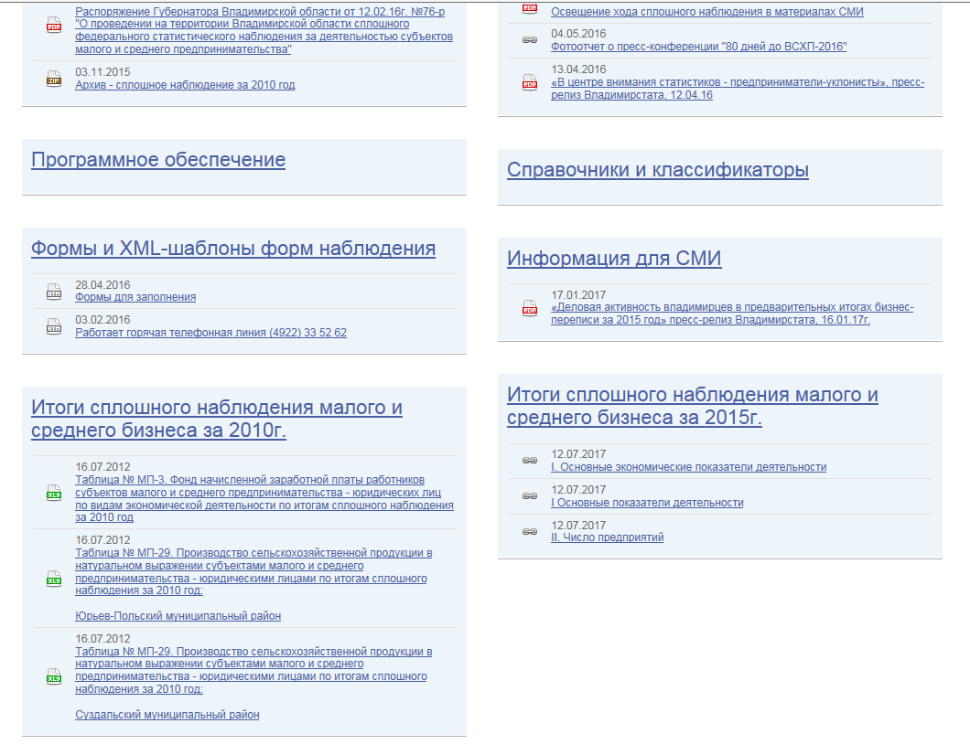 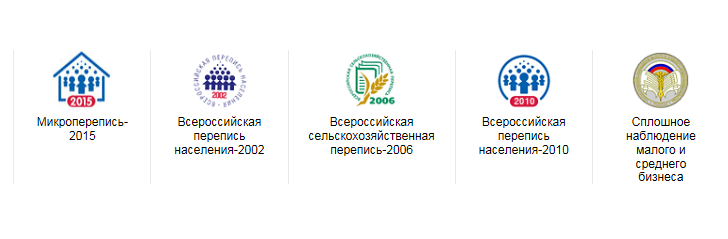 Итоги подведены в  разных масштабах: 
по стране, субъектам Российской Федерации,   
муниципальным образованиям.
3
Результаты каждого сплошного наблюдения за уровнем развития сферы малого и среднего предпринимательства – важная отправная точка для  реализации системных мер по развитию  этого сектора экономики, эффективность которых будет опираться на проведенный анализ ситуации в секторе.
Поддержка и развитие сектора малого и среднего бизнеса является одним из ключевых направлений государственной экономической политики в России. Без точных статистических данных, без объективной оценки существующего состояния отечественного малого и среднего бизнеса трудно находить правильные решения  по его поддержке и развитию. На основании результатов сплошного наблюдения может быть осуществлено эффективное планирование и реализация программ поддержки российского малого и среднего бизнеса, приняты экономически обоснованные, верные шаги в этой сфере.
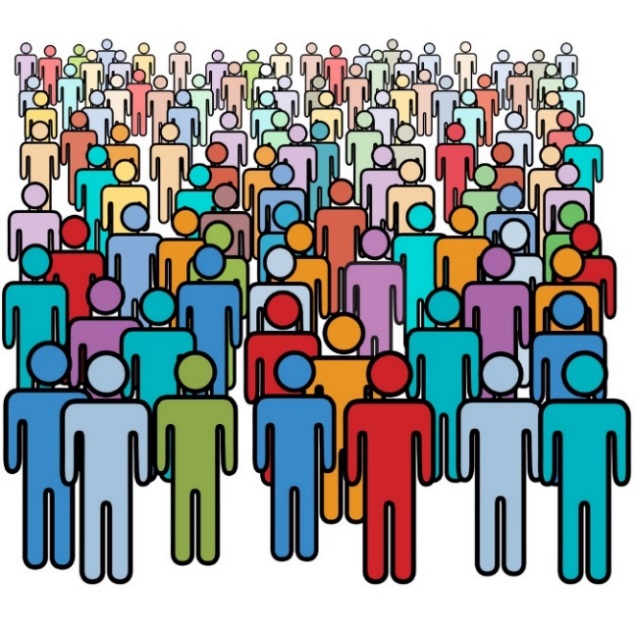 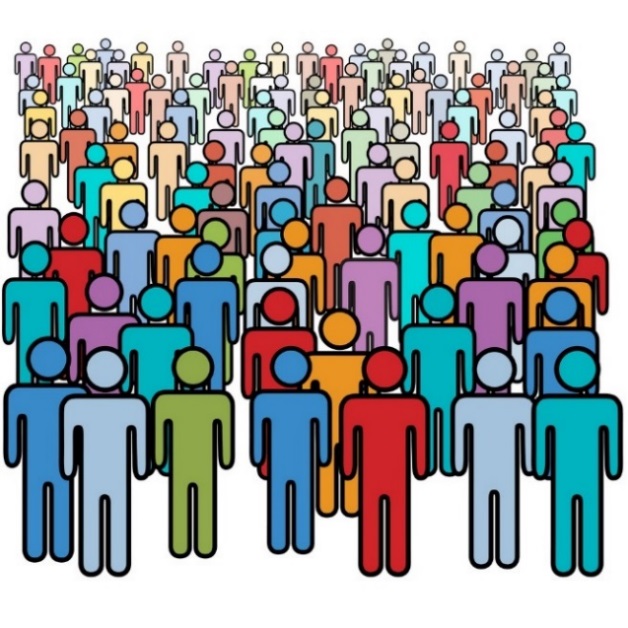 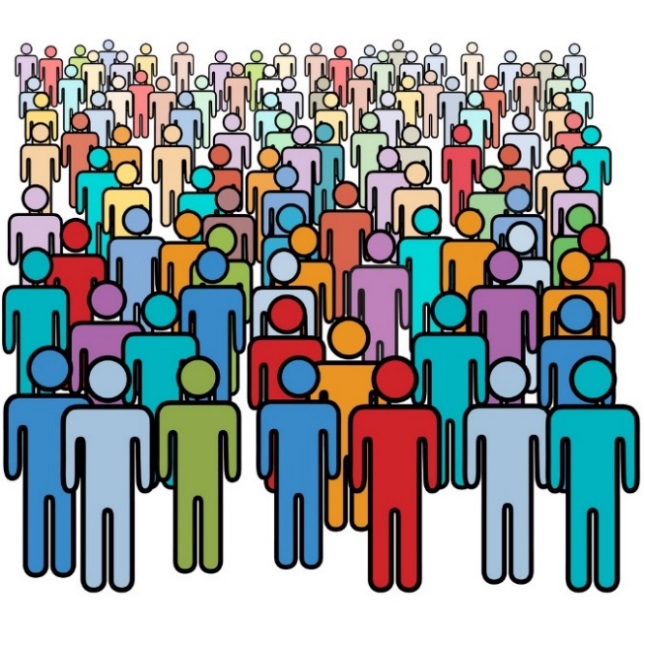 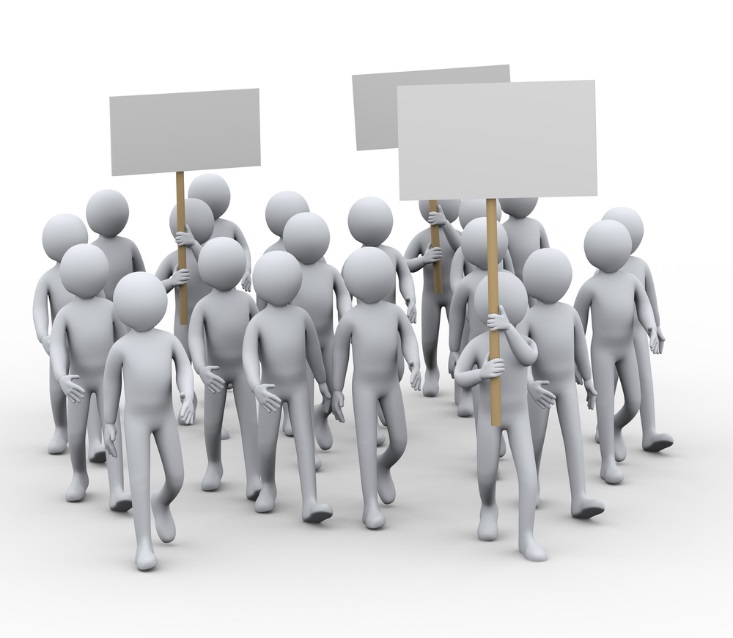 Малый бизнес
ИП
4
Основные параметры деятельности хозяйствующего субъекта для его отнесения к субъектам малого и среднего предпринимательства:
Сегментация субъектов малого и среднего предпринимательства
Предельные значения выручки
микро
малые
Структура уставного капитала:
Суммарная доля участия РФ,  субъектов РФ, муниципальных образований, общественных организаций не должна превышать 25 %;
Суммарная доля участия иностранных юридических лиц и суммарная доля, принадлежащая юридическим лицам,  не являющимися субъектами малого или среднего предпринимательства, не должна превышать  49 % каждая
средние
5
Сплошному наблюдению подлежали:
Физические лица
(субъекты малого и среднего предпринимательства):
Юридические лица:
Коммерческие организации
Индивидуальные предприниматели
\
Потребительские кооперативы
Главы фермерских хозяйств
Каталог участников бизнес-переписи был сформирован на основе  данных действующего Статистического регистра Росстата по Владимирской области, актуализированных данными из ряда других источников (ФНС,ФСС, Пенсионного фонда и др.).
 Предварительный обход интервьюеров показал, что практически треть (36%) малых предприятий и индивидуальных предпринимателей страны и Владимирской области, в частности, осуществляют деятельность не по адресу первоначальной регистрации.
6
К респондентам, отказавшимся от участия в сплошном федеральном  статистическом наблюдении, применялись меры административного воздействия, предусмотренные ст. 13.19. КоАП РФ
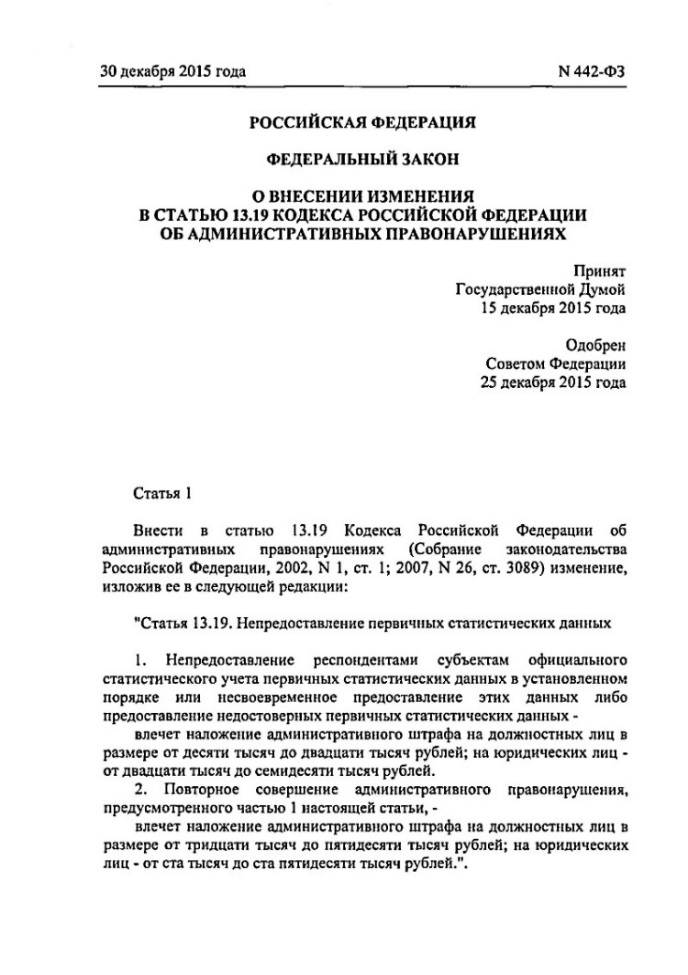 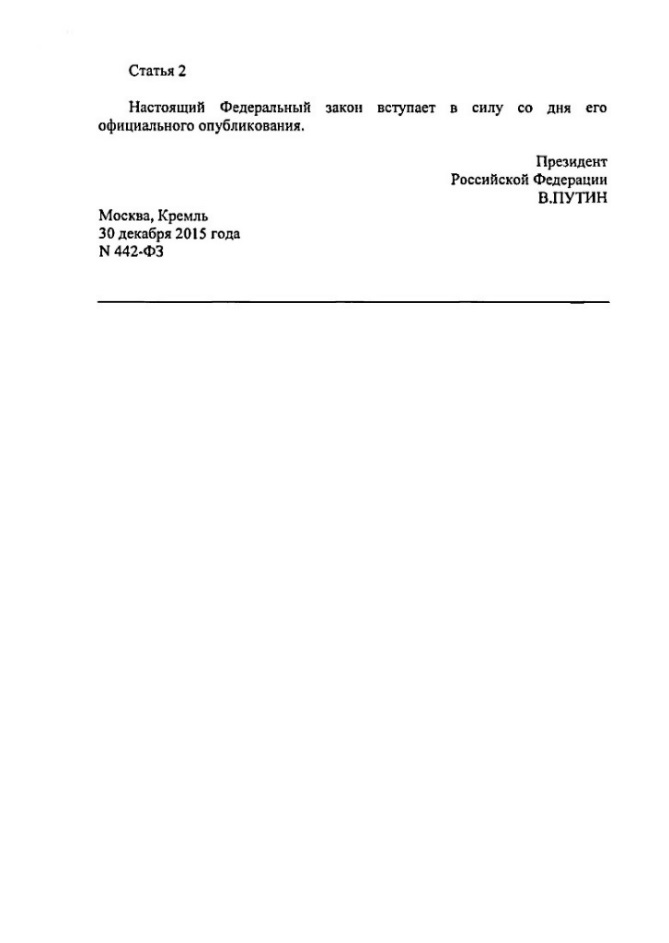 "Статья 13.19. Непредоставление первичных статистических данных
 
1.  Непредоставление респондентами субъектам официальногостатистического учета первичных статистических данных в установленном порядке или несвоевременное предоставление этих данных либо предоставление недостоверных первичных статистических данных -
влечет наложение административного штрафа на должностных лиц в размере от десяти тысяч 
до двадцати тысяч рублей; на юридических лиц - от двадцати тысяч  до семидесяти тысяч рублей.
2.  Повторное совершение административного правонарушения, предусмотренного частью 1 настоящей статьи, -
влечет наложение административного штрафа на должностных лиц в размере 
от тридцати тысяч до пятидесяти тысяч рублей; на юридических лиц - от ста тысяч 
до ста пятидесяти тысяч рублей. "
Владимирстатом было направлено респондентам более тысячи извещений о вызове в органы госстатистики, после чего почти каждый второй респондент предоставил отчет. За 2016г. Владимирстатом возбуждено 13 дел в отношении субъектов малого предпринимательства, не предоставивших сведения по форме № МП-сп сплошного наблюдения. Общая сумма наложенных административных штрафов составила 190 тыс. руб., взысканных в 2016г. - 170 тыс. руб. Даже если штраф был уплачен, респонденту все равно необходимо было предоставить информацию органам статистики.
7
Число субъектов малого и среднего предпринимательства, принявших участие в сплошных наблюдениях 2010 г.  и 2015 г.
1) осуществлявших и приостановивших деятельность
Как и 5 лет назад, в 33 регионе почти каждое третье малое предприятие не осуществляло деятельность. Среди индивидуальных предпринимателей приостановил деятельность или не начал ее каждый пятый, тогда как в предыдущее обследование это был каждый третий.
Доля продукции, произведенной субъектами малого и среднего предпринимательства, в общем объеме валового регионального продукта  выросла  на 4% (с 32% в 2010г. до 36%  в 2015г.), то есть каждый третий рубль экономики области создается в этом секторе.
8
Число субъектов малого и среднего предпринимательства - юридических лиц по категориям предприятий в 2015 г. (в процентах к итогу)
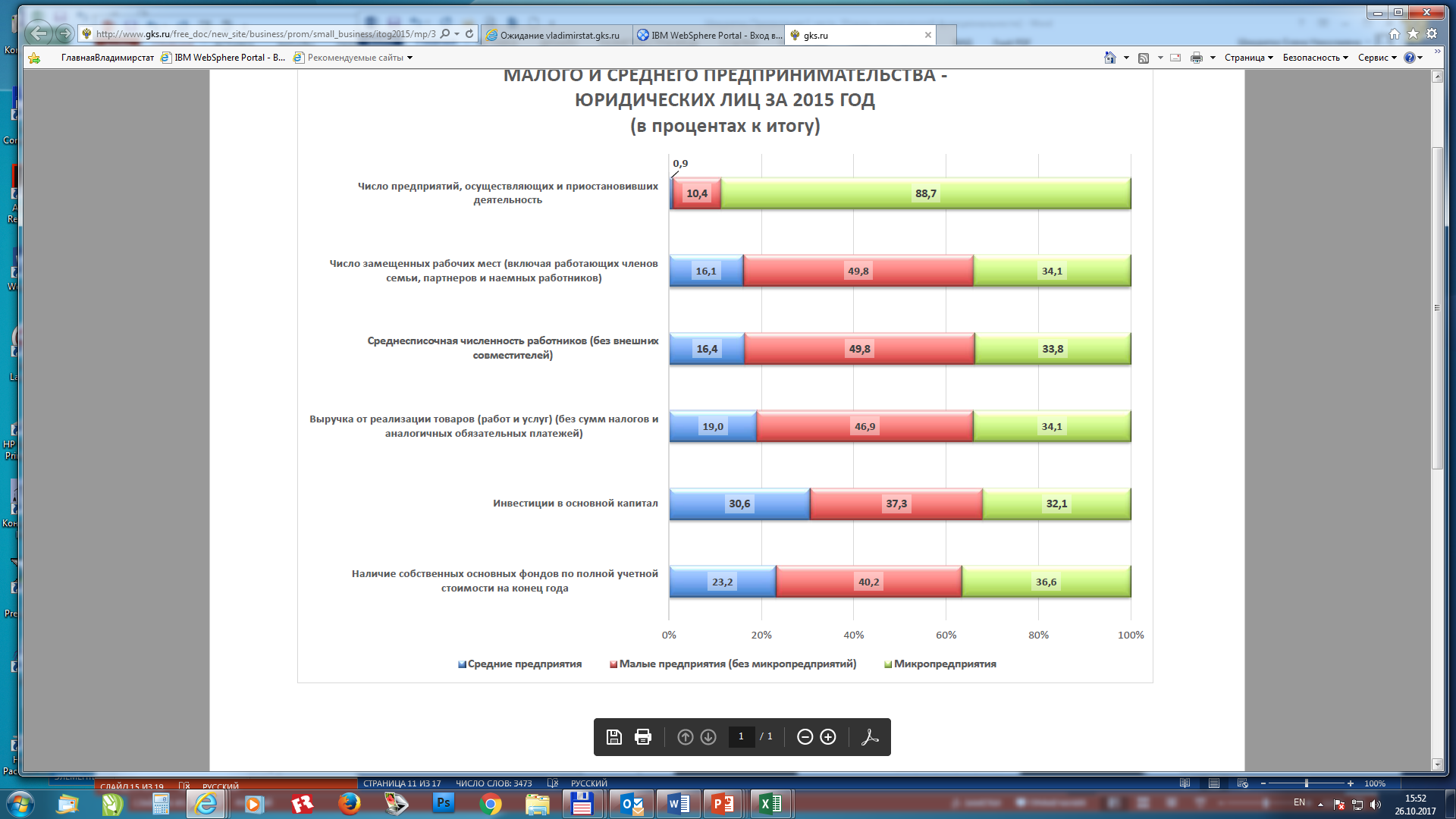 Россия
0%
100%
0,8
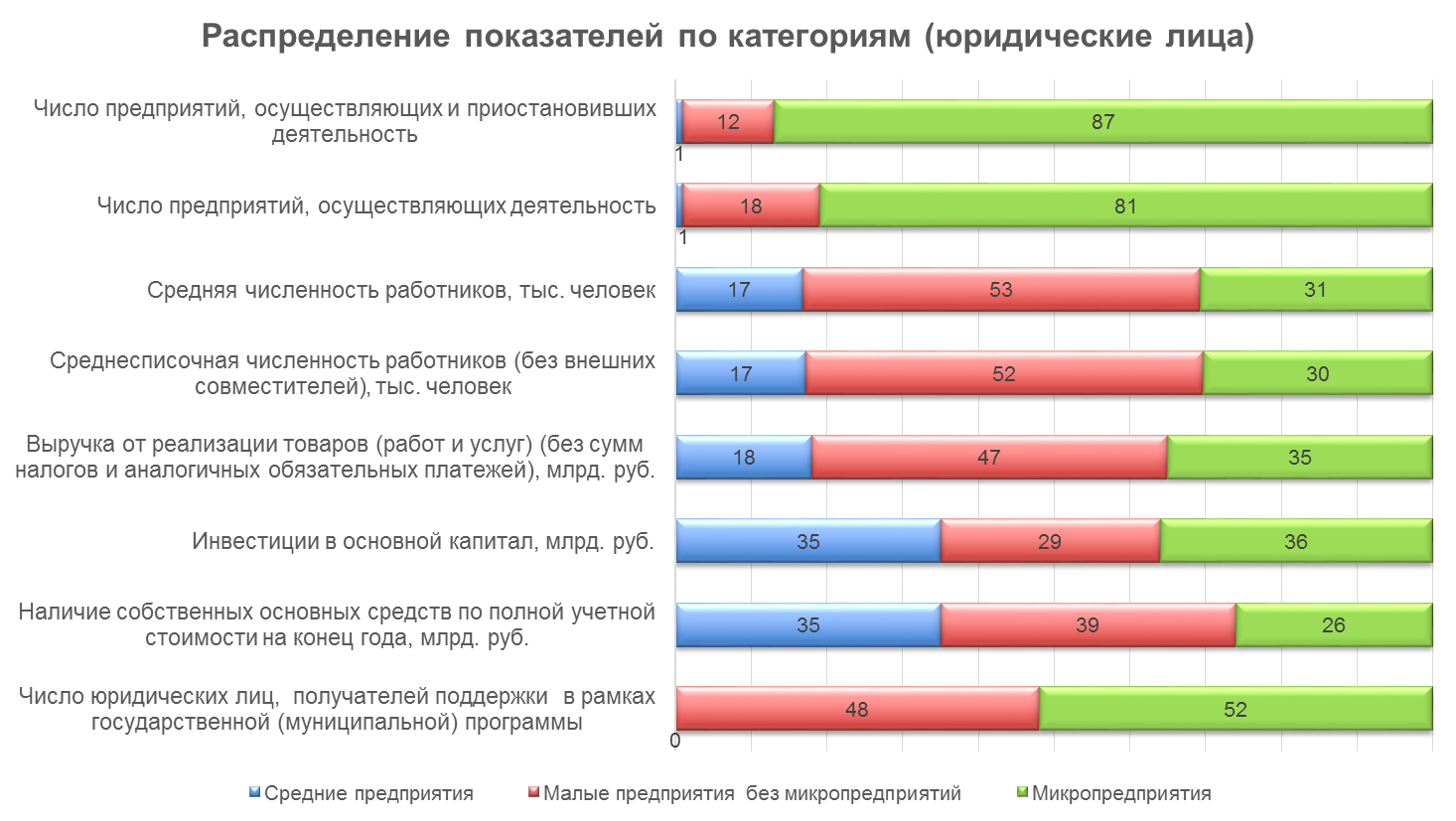 Владимирская область
12,0
87,2
0%
100%
Число субъектов малого и среднего  предпринимательства  - индивидуальных предпринимателей  по категориям предприятий в 2015г. (в процентах к итогу)
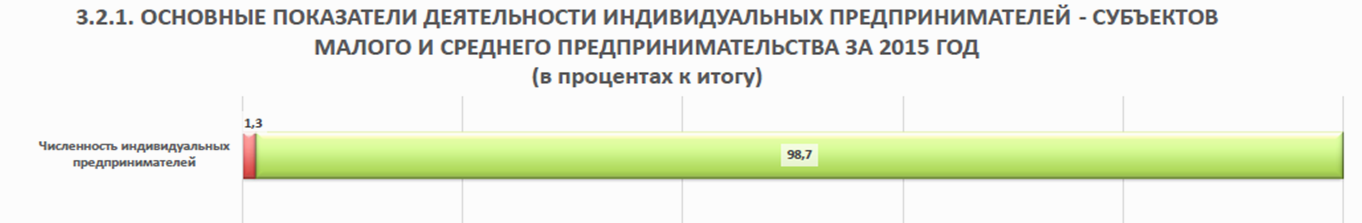 1,3
0,01
Россия
98,7
0%
100%
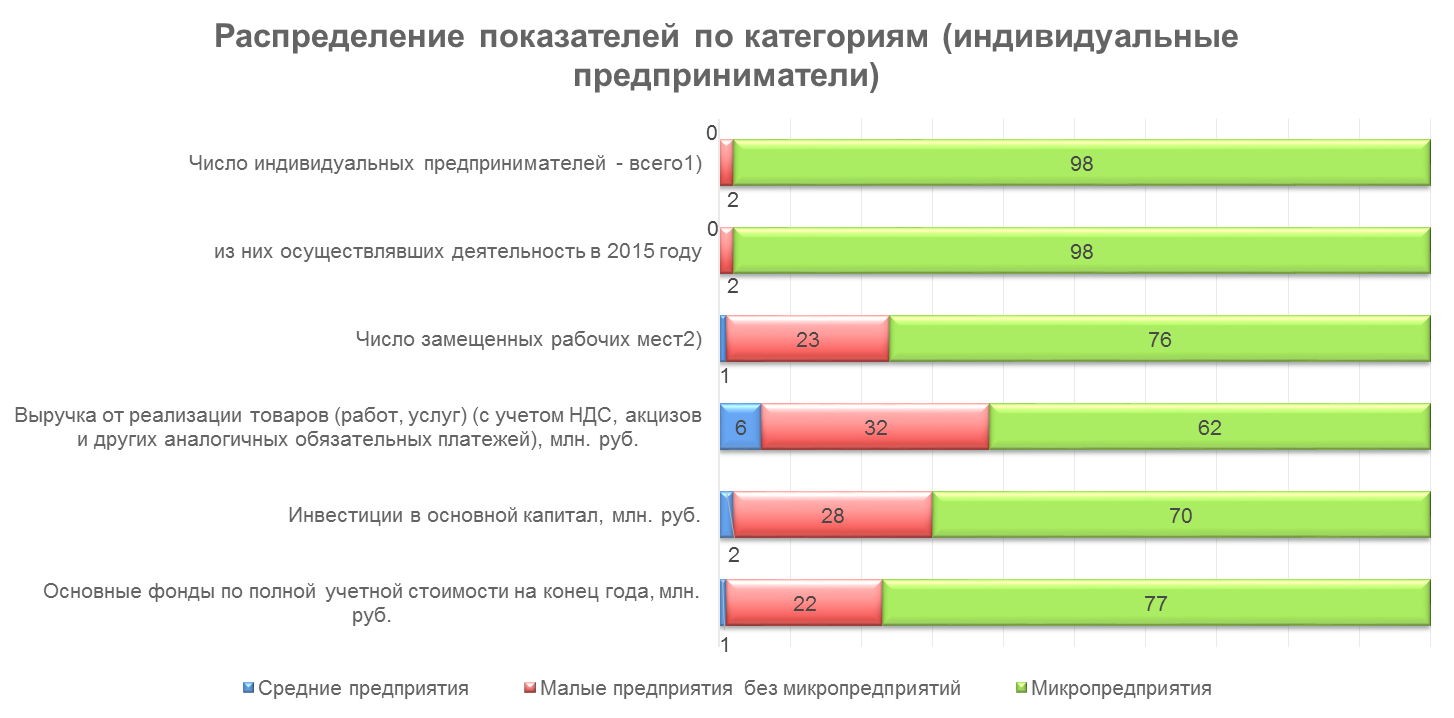 1,7
0,02
Владимирская область
98,3
100%
0%
9
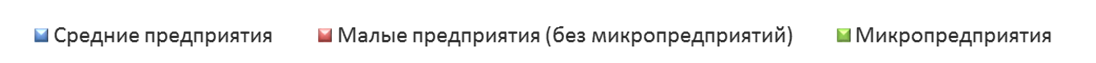 Число юридических лиц - субъектов малого и среднего предпринимательства по субъектам Российской Федерации в 2015 г.
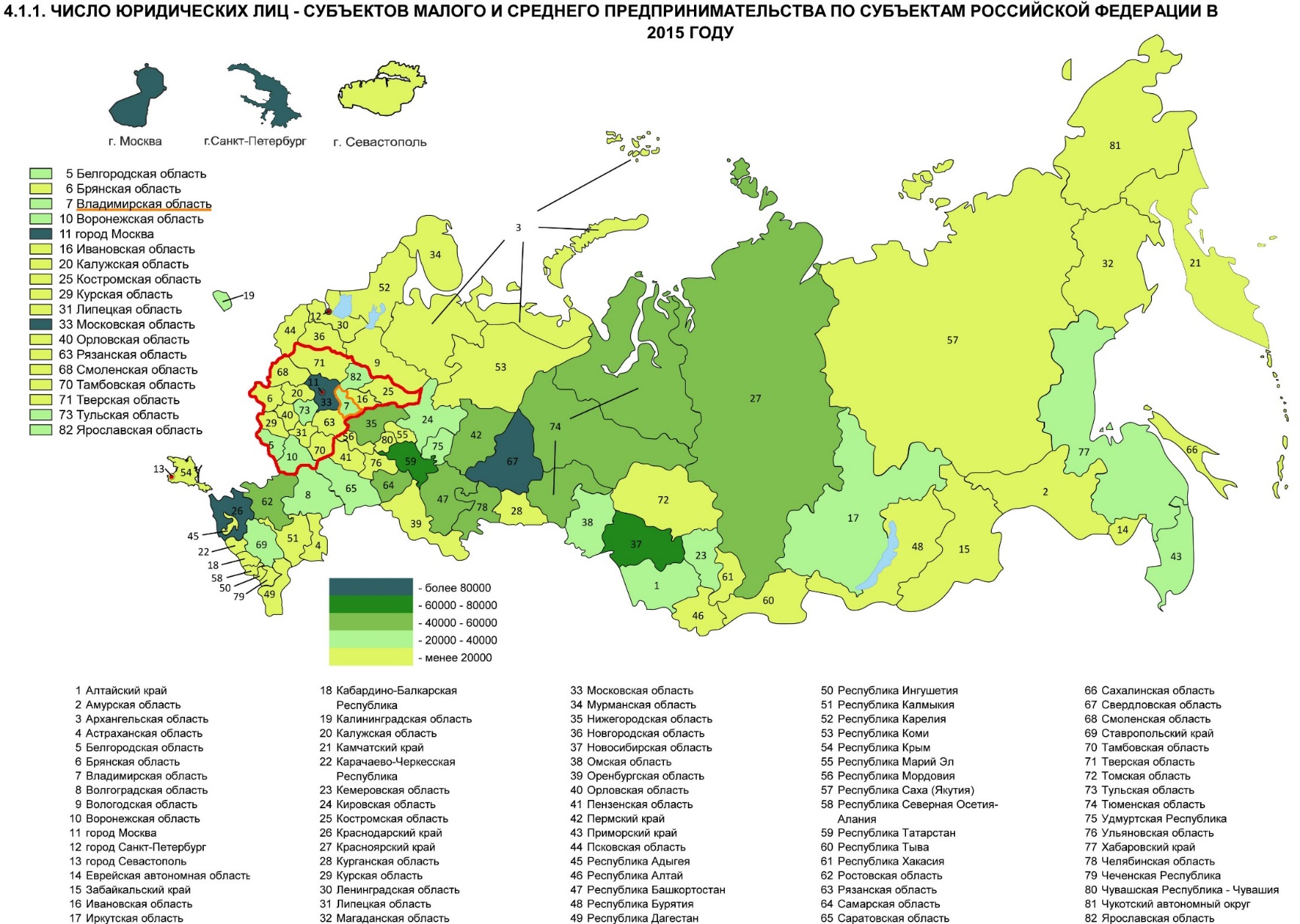 10
Численность субъектов малого и среднего предпринимательства – юридических лиц в расчете на 1000 человек населения по субъектам Российской Федерации в 2015 г.
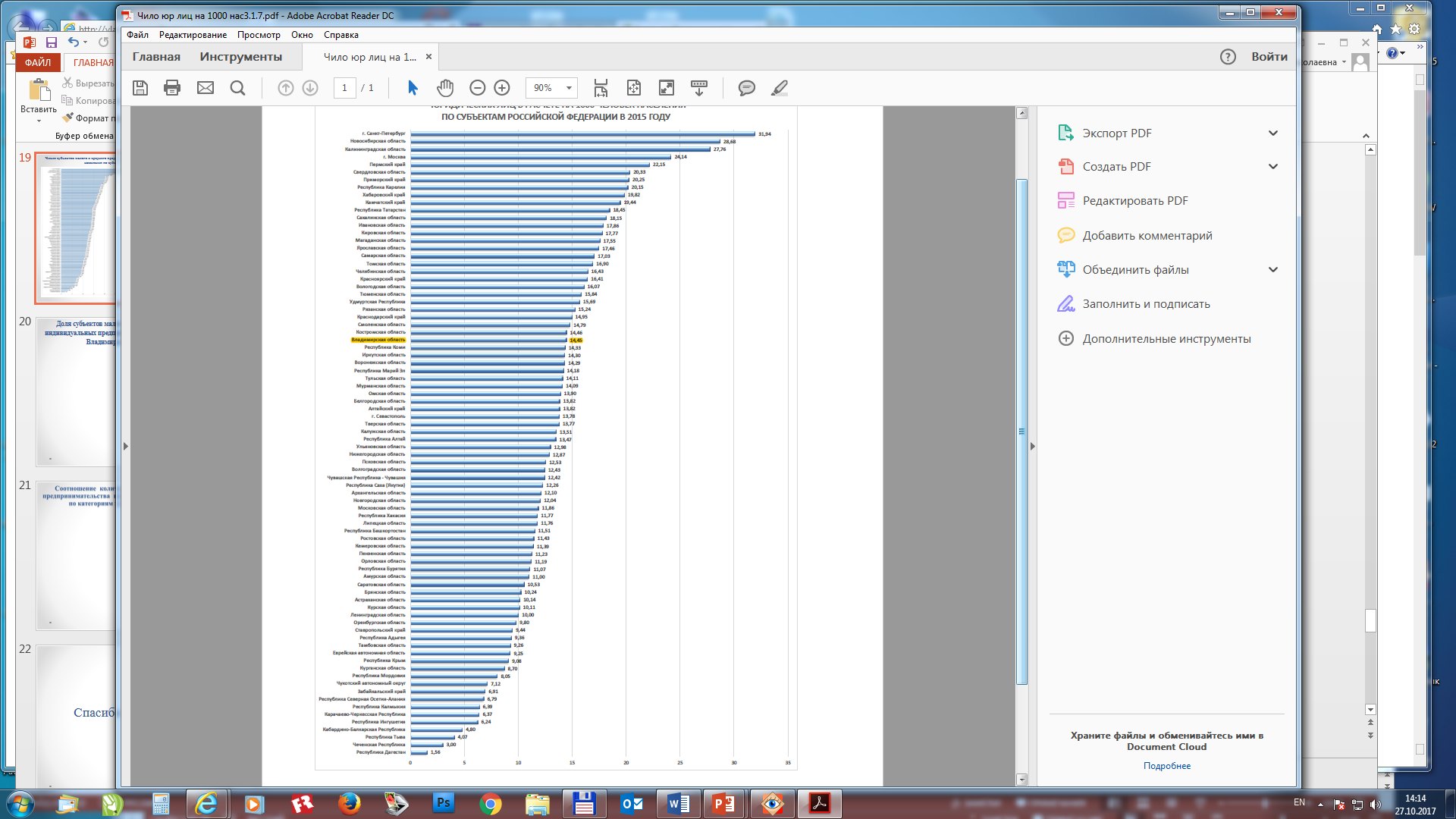 14,45
11
Численность индивидуальных предпринимателей - субъектов малого и среднего предпринимательства по субъектам Российской Федерации в 2015 г.
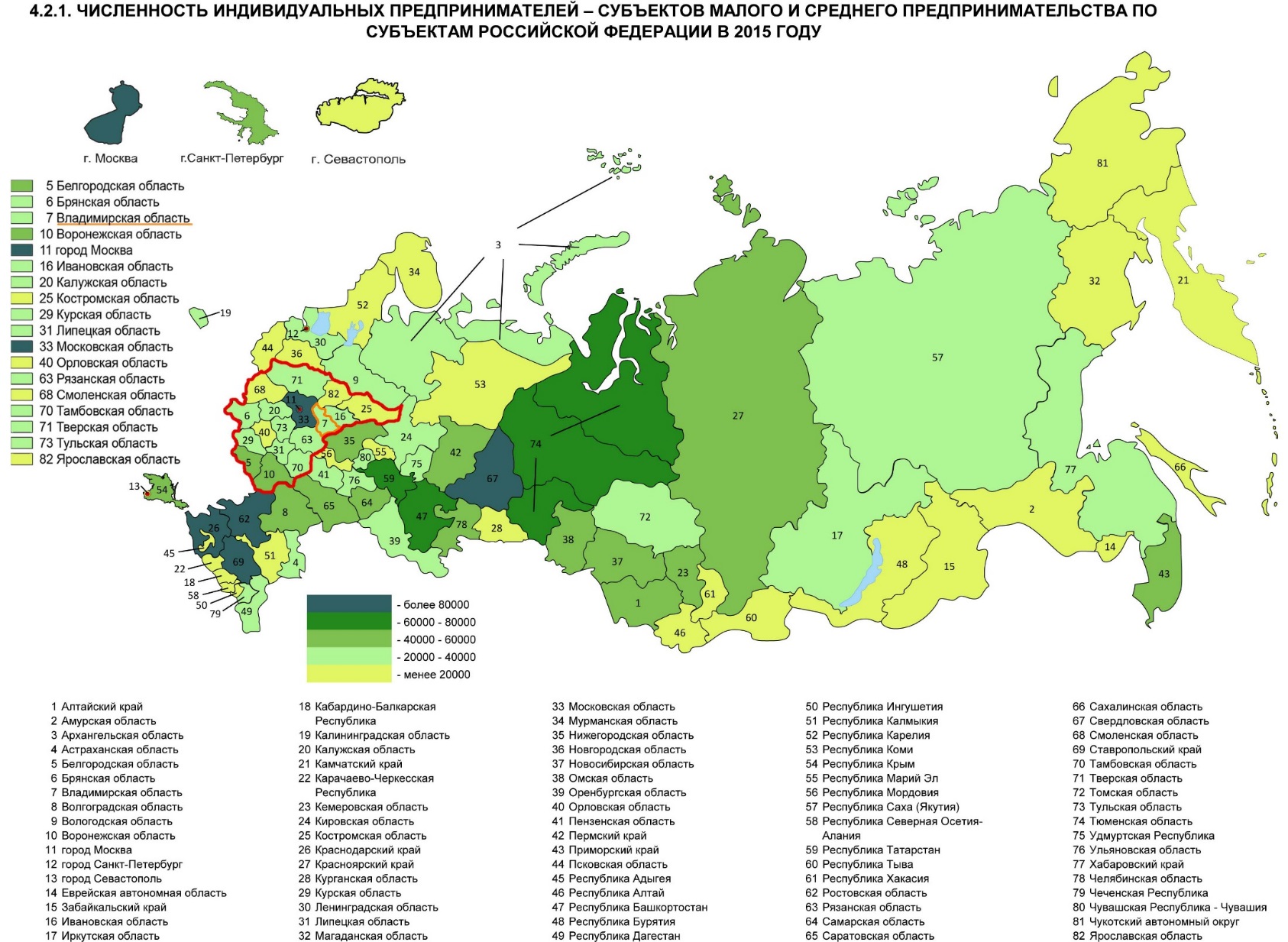 12
Численность субъектов малого и среднего предпринимательства – индивидуальных предпринимателей в расчете на 1000 человек населения по субъектам Российской Федерации в 2015 г.
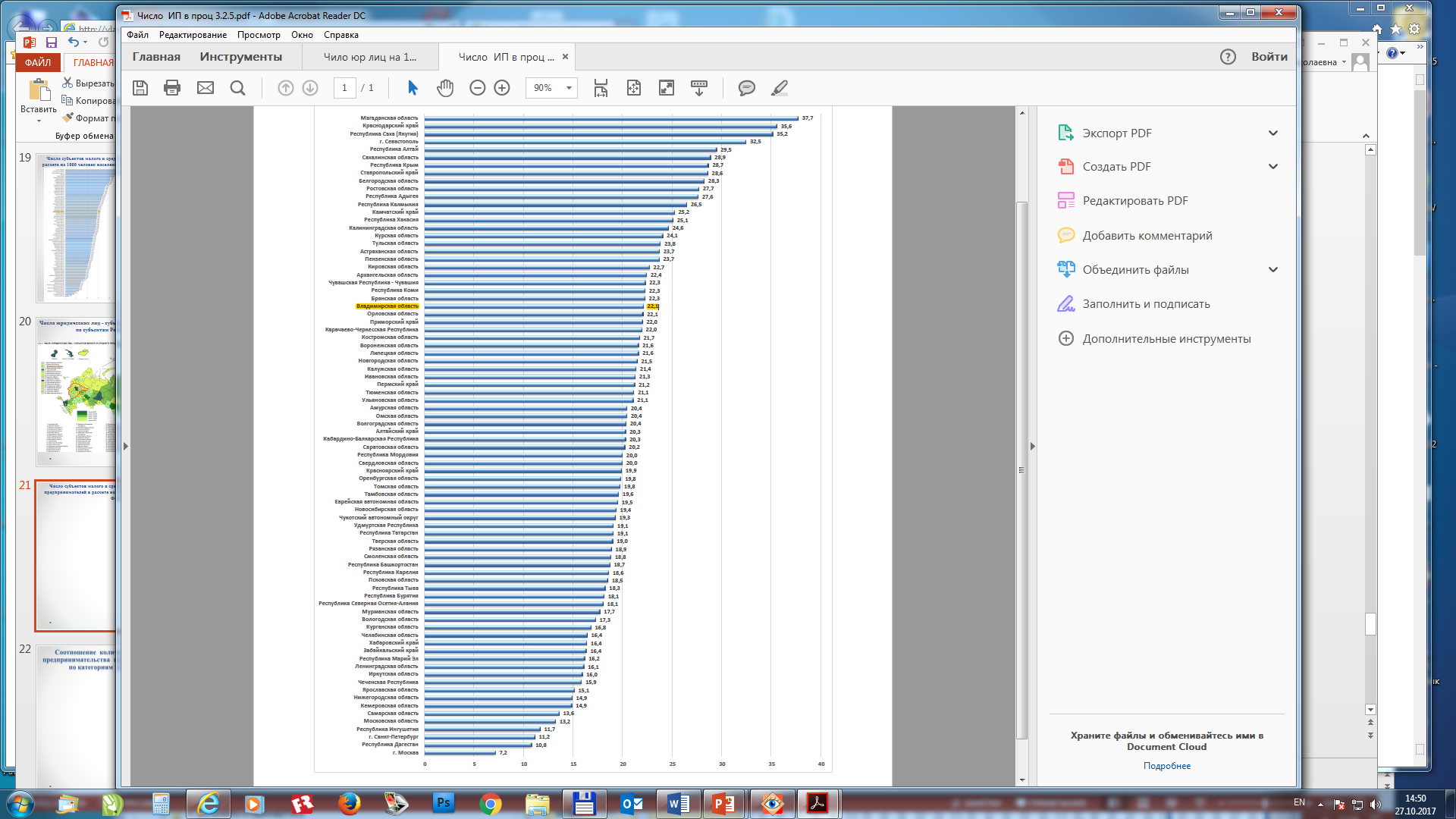 22,1
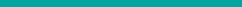 13
Доля  Владимирской области в общем  числе субъектов малого 
и среднего предпринимательства Центрального федерального округа, Российской Федерации в 2015 г. (в процентах)
Владимирская область занимает 7 место в ЦФО по общему числу субъектов малого и среднего предпринимательства - юридических лиц и 6 место по численности индивидуальных предпринимателей. 
Совокупность субъектов малого и среднего бизнеса Владимирской области в общем числе субъектов малого и среднего предпринимательства ЦФО за 5 лет снизилась на 0,8 п.п.  с 4,9%  в 2010г. до 4,1%  в 2015г.
14
Число субъектов малого и среднего предпринимательства – юридических лиц по муниципальным образованиям Владимирской области в 2015 г.
Всего  за свою деятельность на территории Владимирской области в 2015 г. отчитались 20 192 юридических лица (действовавших и приостановивших деятельность), из них  осуществляли деятельность 12 959 малых и средних предприятий.
15
Численность индивидуальных предпринимателей по муниципальным образованиям Владимирской области в 2015 г.
За свою деятельность на территории Владимирской области в 2015г. отчитался 30 881 индивидуальный предприниматель, осуществляли деятельность 24 988 индивидуальных предпринимателей
16
Число субъектов малого и среднего предпринимательства  в расчете 
на 10 тысяч человек населения по муниципальным образованиям Владимирской области
(статистический показатель для оценки эффективности деятельности органов местного самоуправления городских округов и муниципальных районов, рассчитывается 1 раз в 5 лет по итогам сплошного наблюдения)
17
Число субъектов малого и среднего предпринимательства – юридических лиц и индивидуальных предпринимателей по видам экономической деятельности 
в 2015 г. (в процентах)
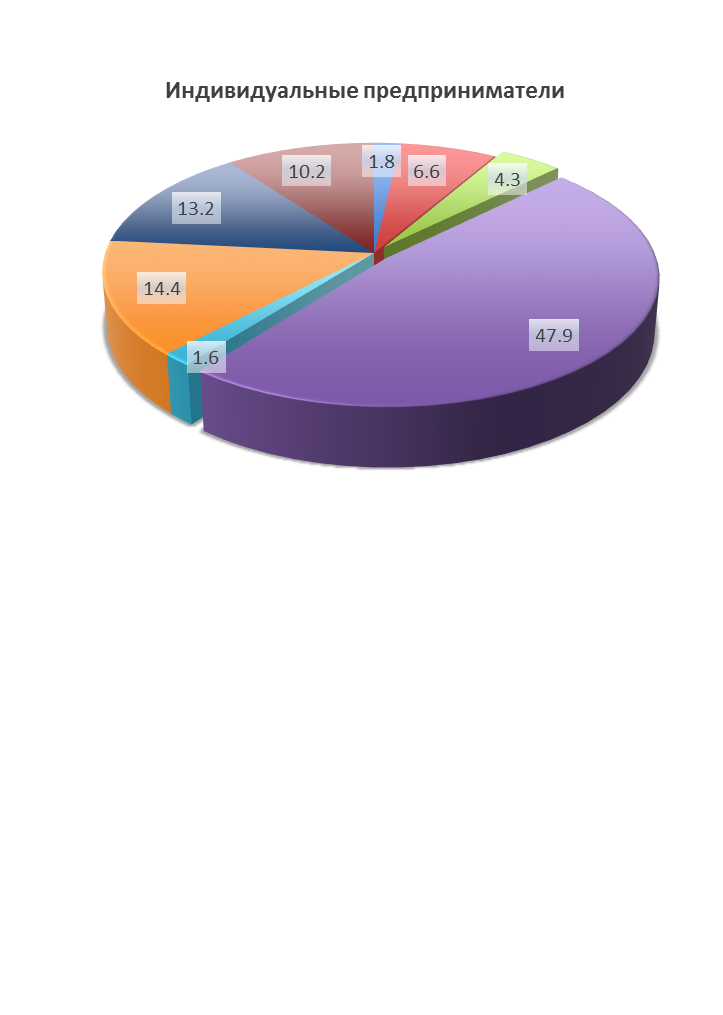 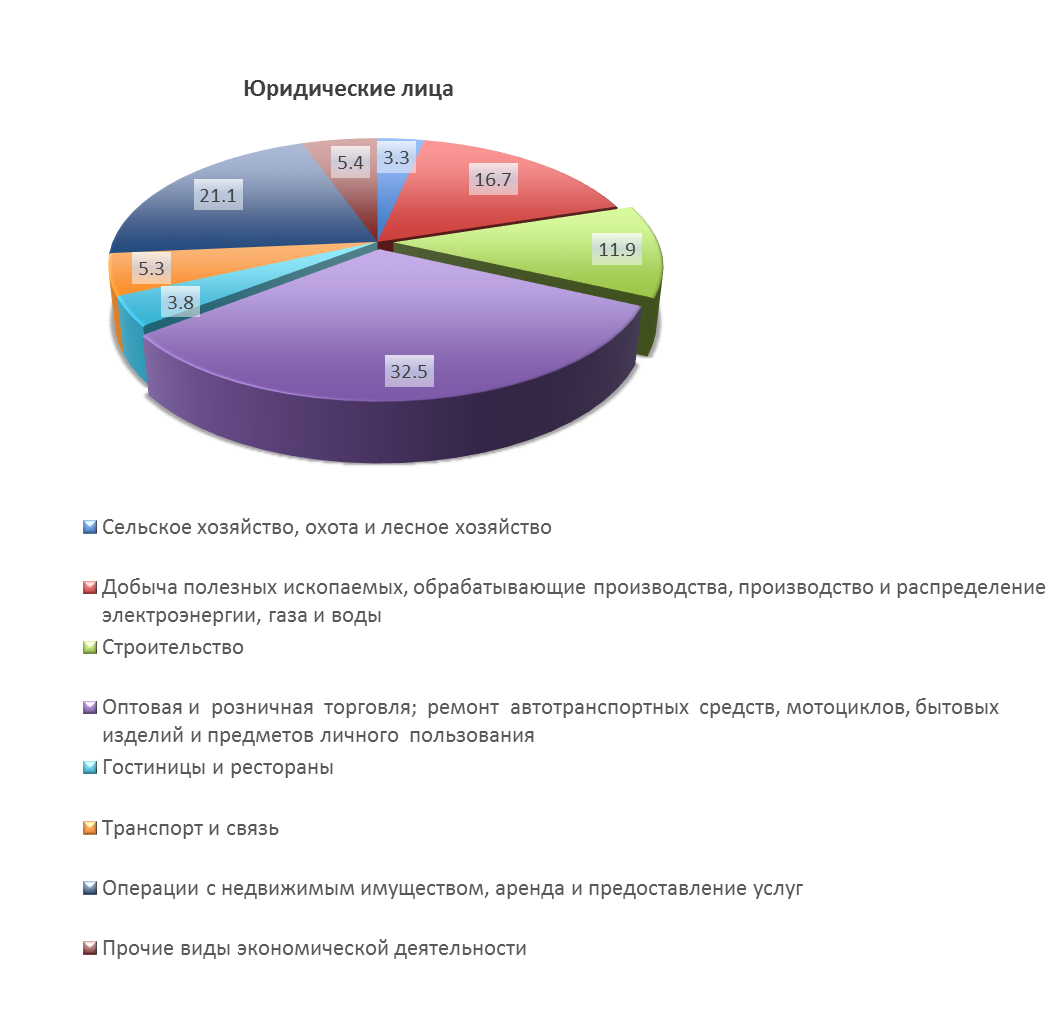 18
Число замещенных рабочих мест юридических лиц – субъектов малого и среднего предпринимательства по субъектам Российской Федерации в 2015 г.
 (в процентах к итогу)
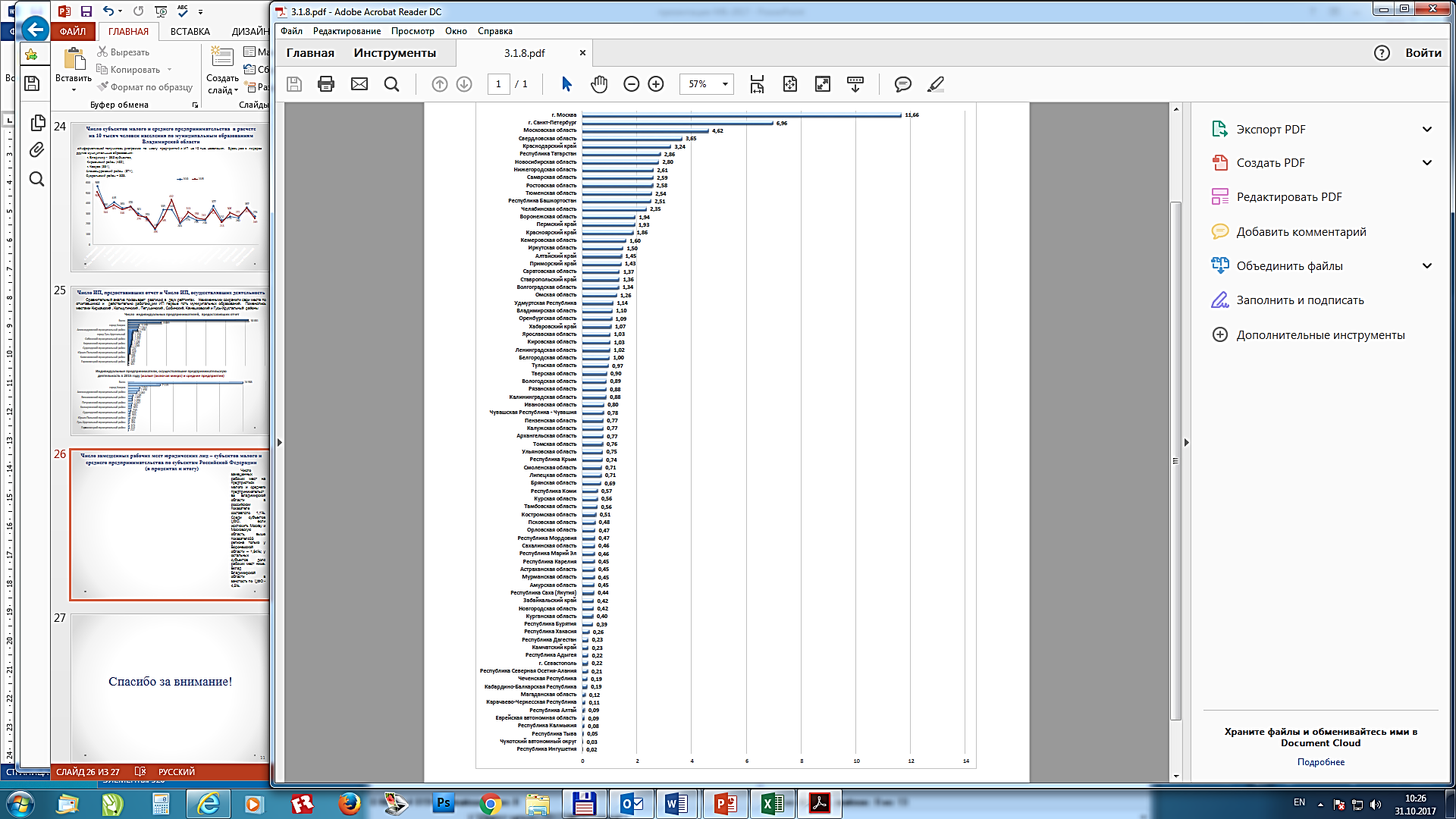 1,1
19
Число замещенных рабочих мест субъектов малого и среднего предпринимательства по категориям предприятий в 2015 г.
(в процентах)
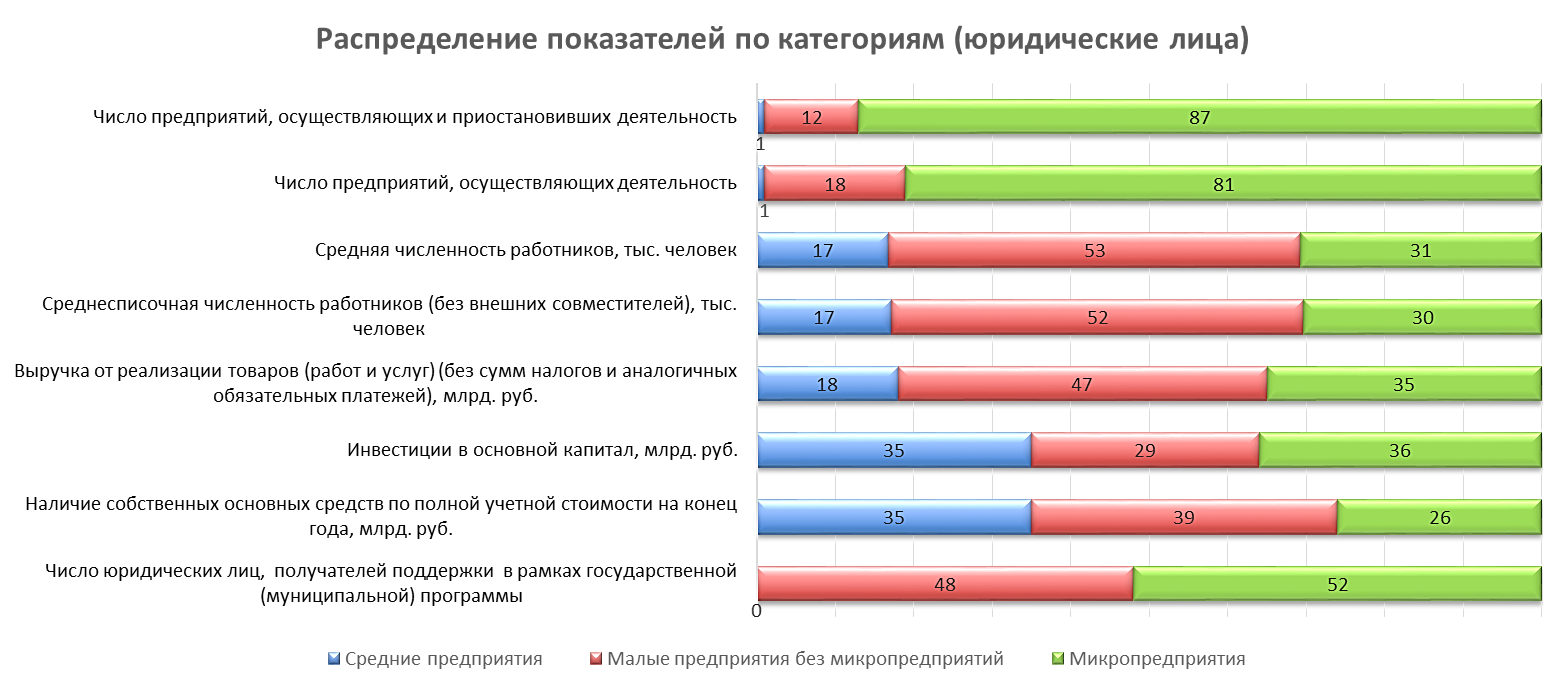 Юридические лица
52
0%
100%
Индивидуальные предприниматели (включая работающих членов семьи, партнеров и наемных работников)
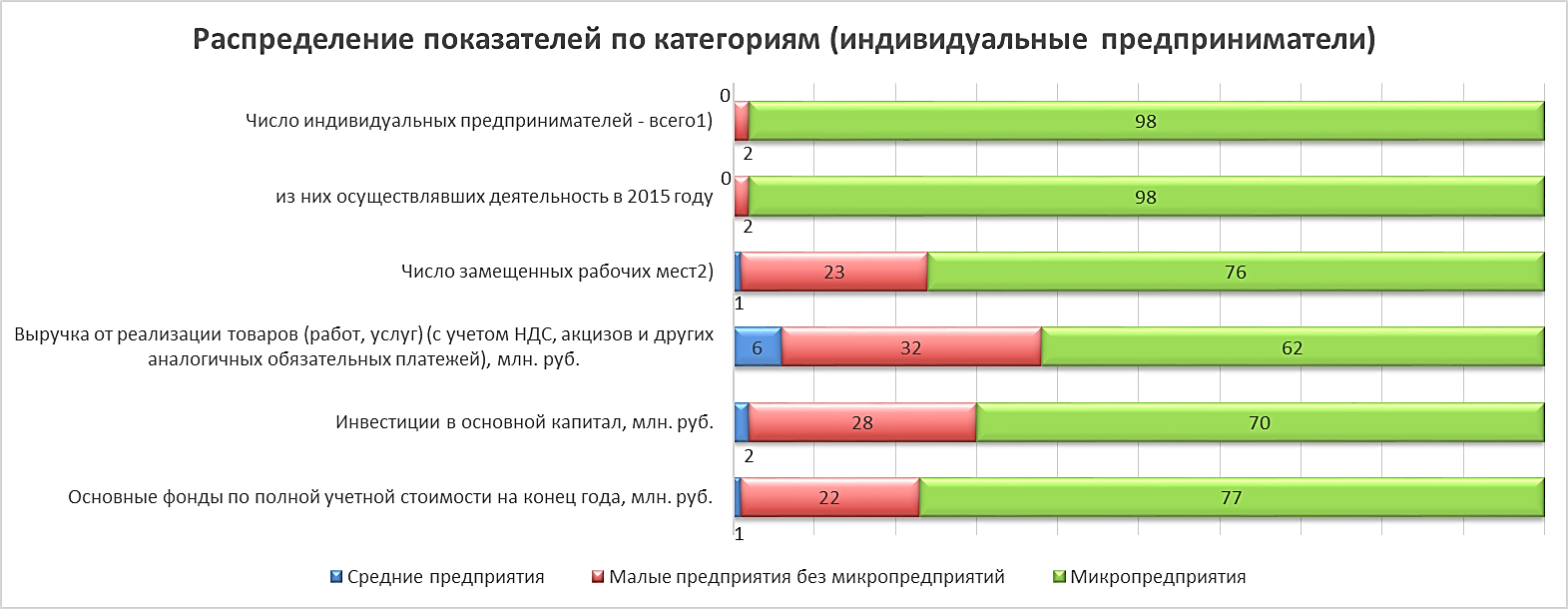 0%
100%
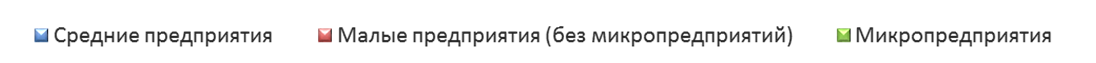 В 2015 г.  на малых и средних предприятиях  Владимирской области было занято около 149 тыс. человек (2010г. – 162,4 тыс.), почти каждый   третий занятый в экономике. Из них работников списочного состава – 136 тыс. (92%). В среднем на одно действующее юридическое лицо приходилось 11  рабочих мест (среднероссийское значение - 9). В сфере  индивидуального предпринимательства число замещенных рабочих мест (включая работающих членов семьи, партнеров и наемных работников)  приблизилось к 63 тыс. человек, из них  около 35 тыс. (55%) - наемные работники, около 3 тыс. (5%) - партнеры и помогающие члены семьи. В среднем один предприниматель  создал 3 рабочих места (среднероссийское значение  - 2 ). В целом  по  совокупному числу замещенных рабочих мест  субъектов малого и среднего предпринимательства на Владимирскую область в  ЦФО приходилось 4,1% (2010г - 4,5%). За пять лет в 33 регионе число замещенных рабочих мест, созданных субъектами малого и среднего бизнеса, сократилось на 14 тысяч.
20
Число замещенных рабочих мест субъектов малого и среднего предпринимательства по муниципальным образованиям Владимирской области в 2015 г.
21
Средняя численность работников и оплата труда в среднем за месяц на 1 замещенное рабочее место субъектов малого и среднего предпринимательства - юридических лиц по видам экономической деятельности в 2015 г.
22
Выручка от реализации товаров (работ, услуг) субъектов малого и среднего предпринимательства – юридических лиц по субъектам Российской Федерации в 2015 г. (в процентах к итогу)
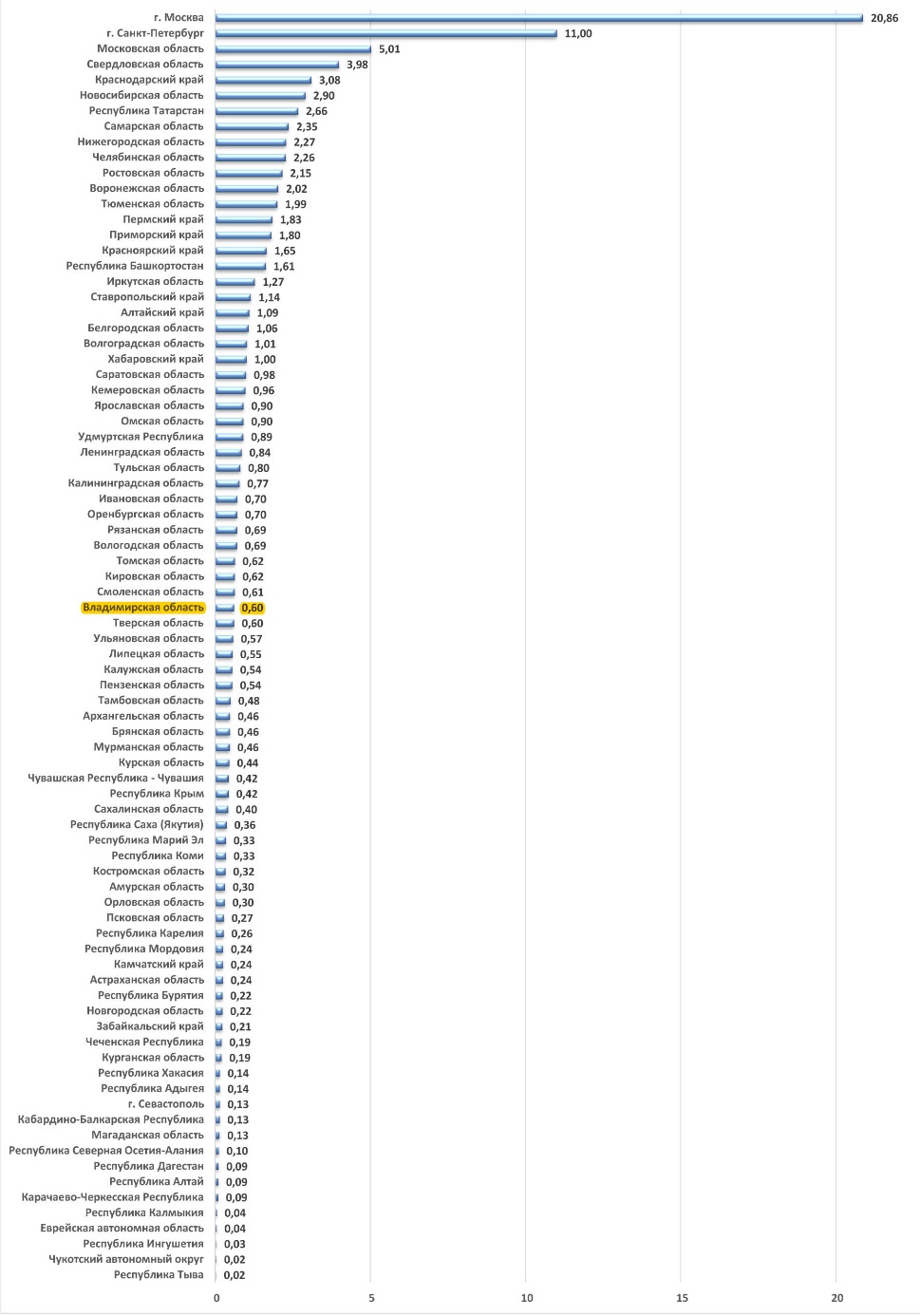 0,6
23
Выручка от реализации товаров (работ, услуг) индивидуальных предпринимателей по субъектам Российской Федерации в 2015 г. 
(в процентах к итогу)
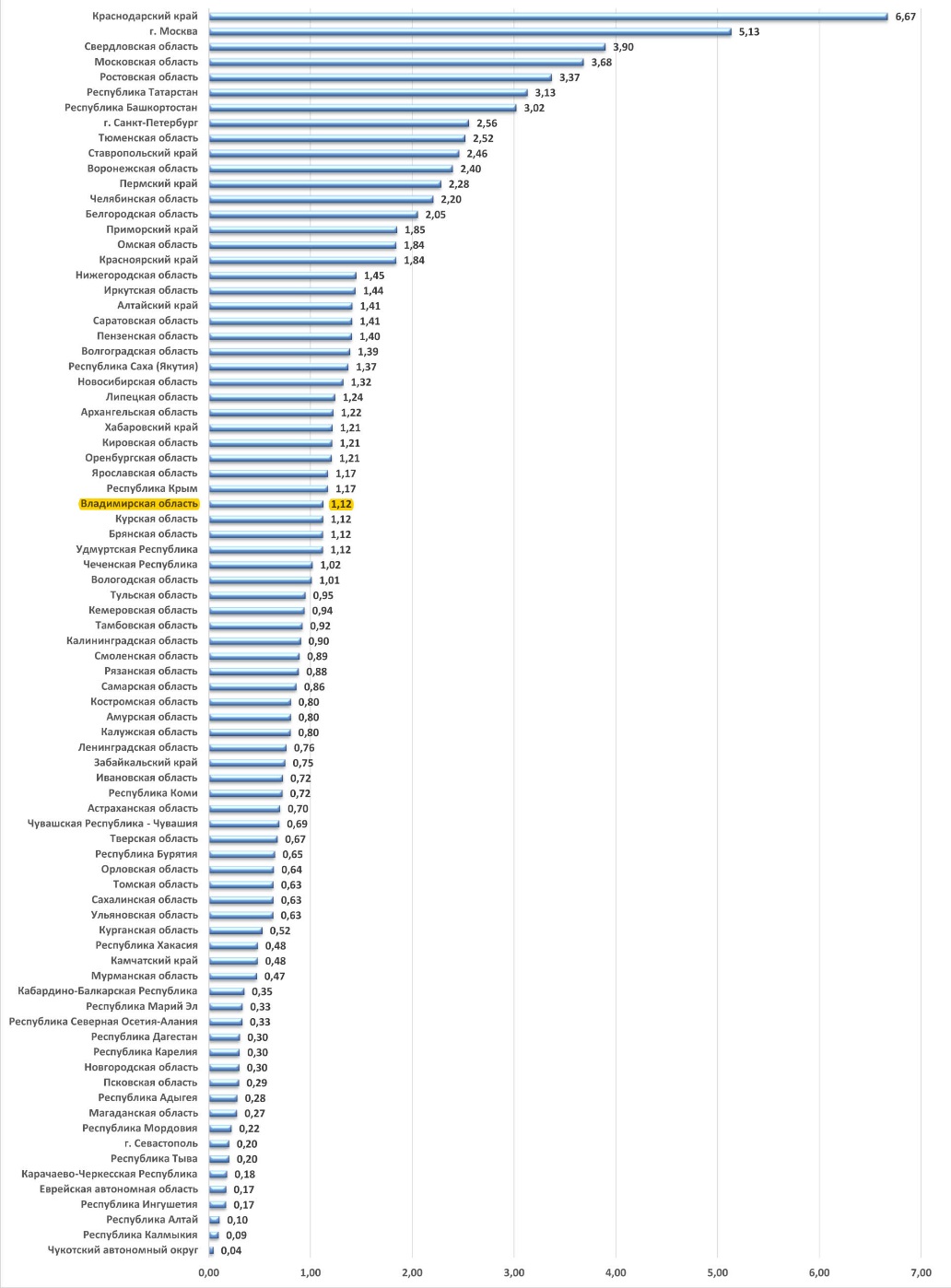 1.12
24
Выручка субъектов малого и среднего предпринимательства по категориям предприятий в 2015 г. (в процентах)
Юридические лица
Индивидуальные предприниматели
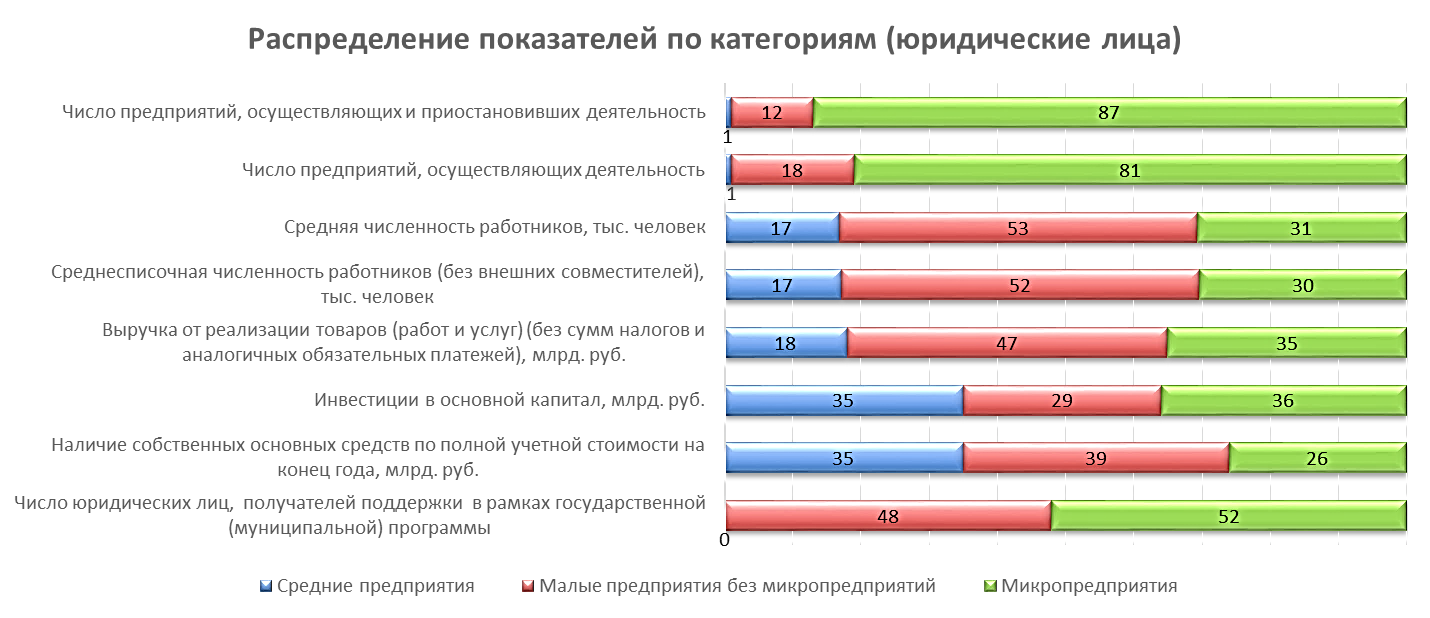 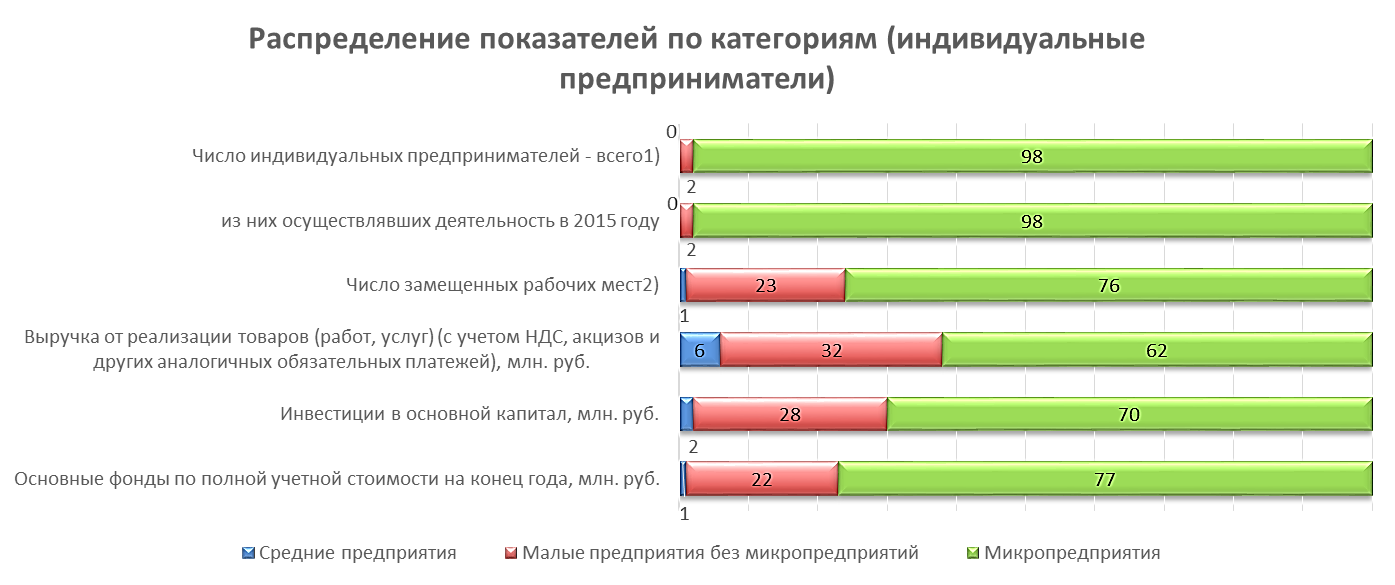 100%
0%
0%
100%
Выручка от реализации товаров (работ, услуг) (без сумм налогов и аналогичных обязательных платежей)
Выручка от реализации товаров (работ, услуг) (с учетом НДС, акцизов и других аналогичных обязательных платежей)
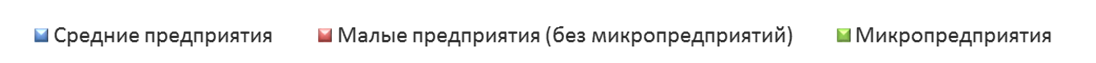 Выручка от реализации товаров (работ, услуг) индивидуальных предпринимателей в 2015г. (млн. руб.)
25
Выручка от реализации товаров (работ, услуг) в расчете на одно юридическое лицо, соответствующего вида деятельности, осуществлявшее деятельность на территории Владимирской области в 2015 г. (миллионов рублей)
26
Выручка от реализации товаров  (работ, услуг) в расчете одного индивидуального предпринимателя, осуществлявшего деятельность в 2015 г. 
по муниципальным образованиям 
(с учетом НДС, акцизов и других аналогичных обязательных платежей; тысяч рублей)
27
Основные фонды юридических лиц – субъектов малого и среднего предпринимательства по полной учетной стоимости на конец года по субъектам Российской Федерации в 2015 г. (миллиардов рублей)
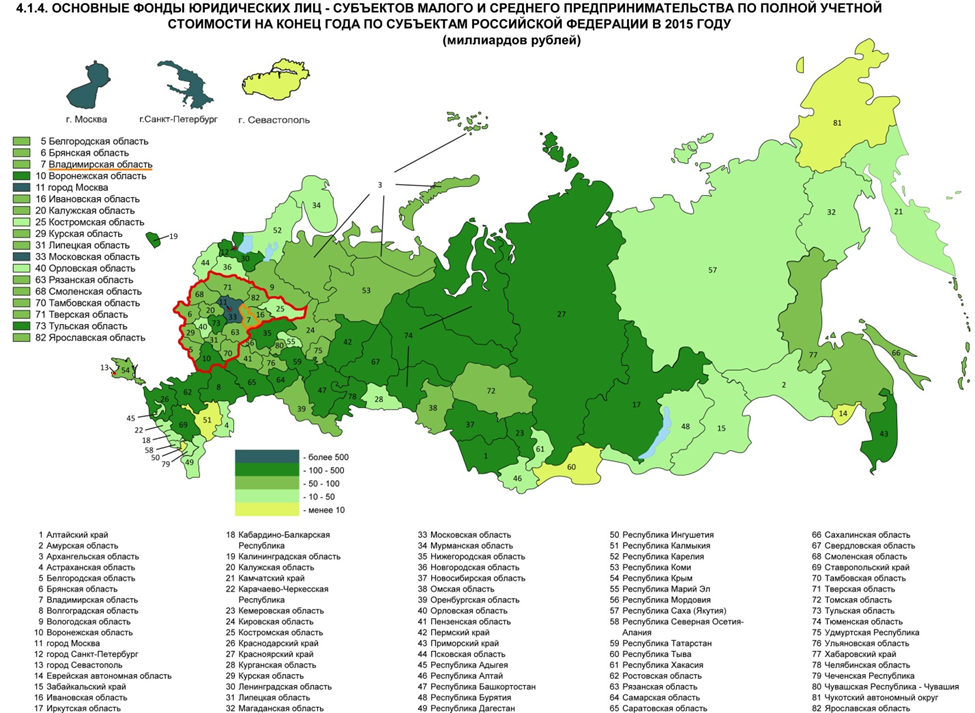 28
Основные фонды субъектов малого и среднего предпринимательства - юридических лиц по муниципальным образованиям в 2015 г. 
(на конец года, по полной учетной стоимости, миллионов рублей)
Владимирская область    94 223
29
Инвестиции в основной капитал индивидуальных предпринимателей по субъектам Российской Федерации в 2015 г. (в процентах к итогу)
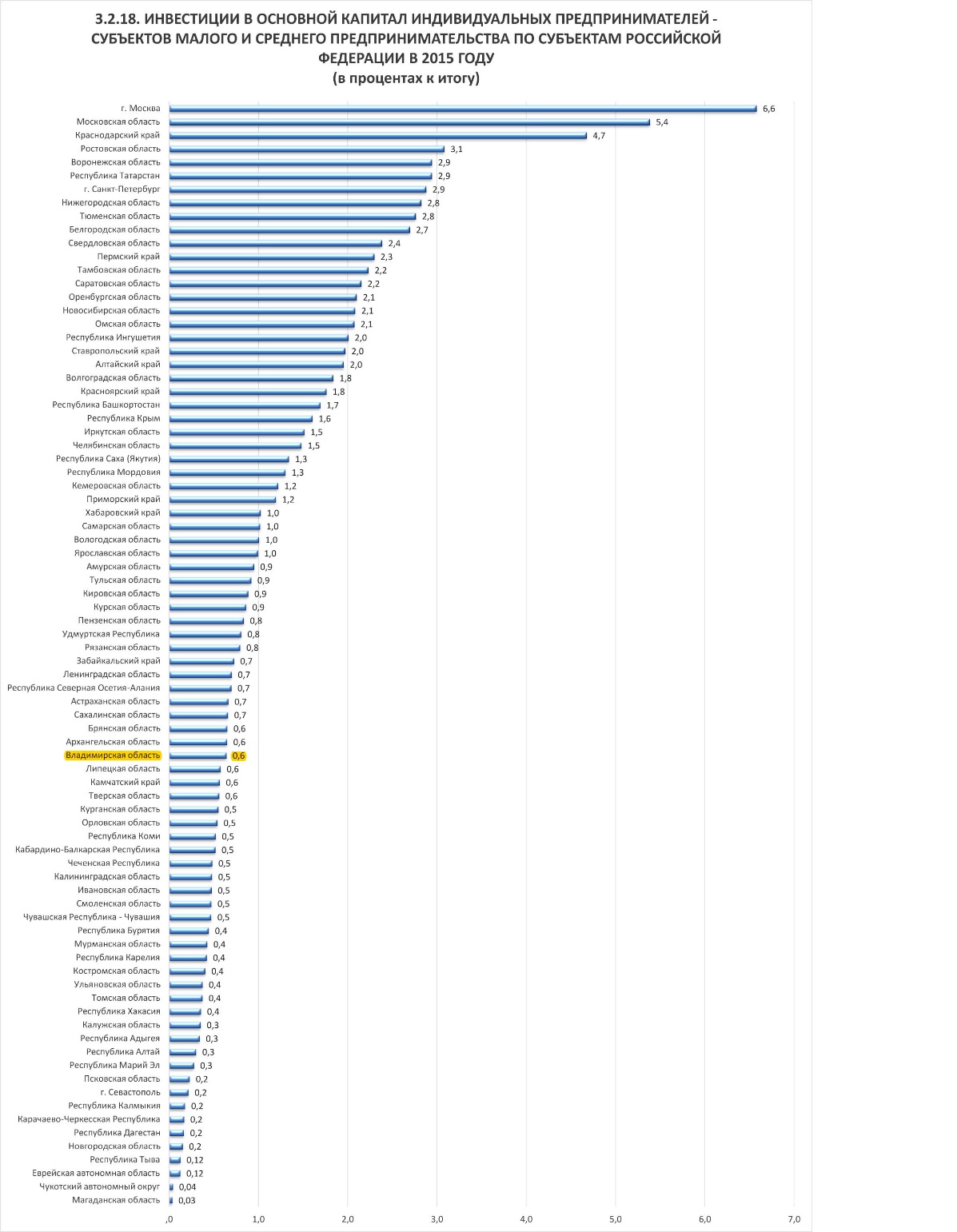 0,6
30
Инвестиции в основной капитал субъектов малого и среднего предпринимательства по категориям предприятий в 2015 г. (в процентах)
Юридические лица
Индивидуальные предприниматели
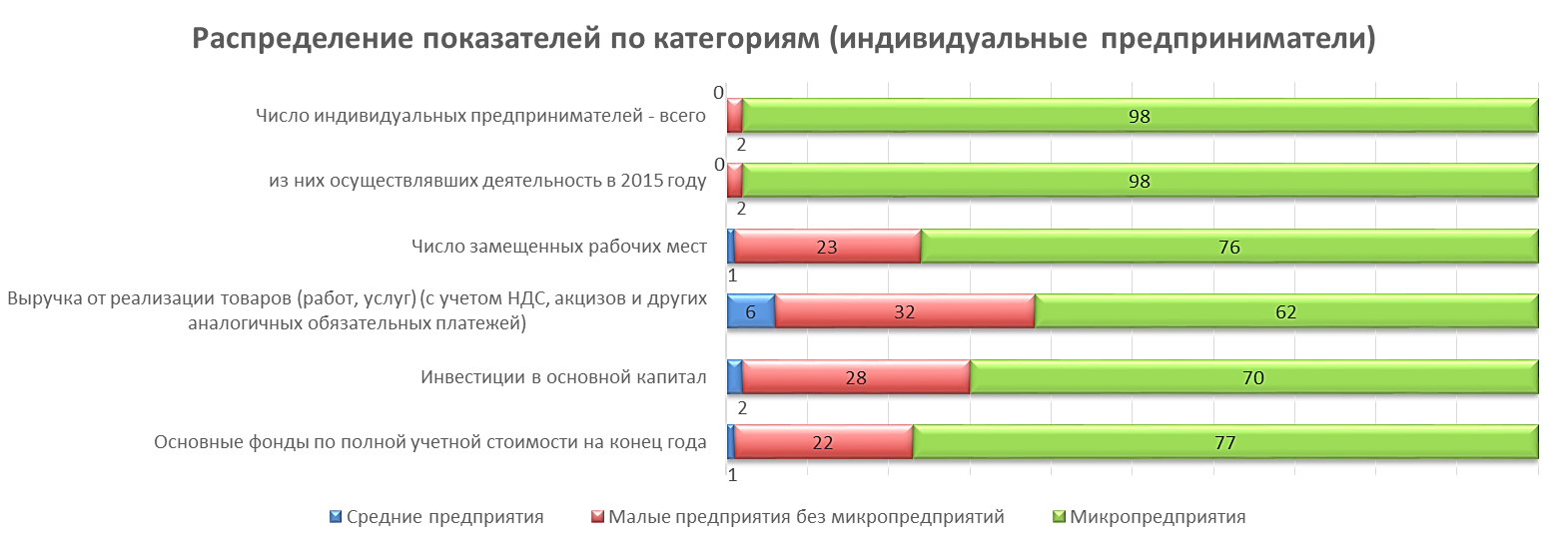 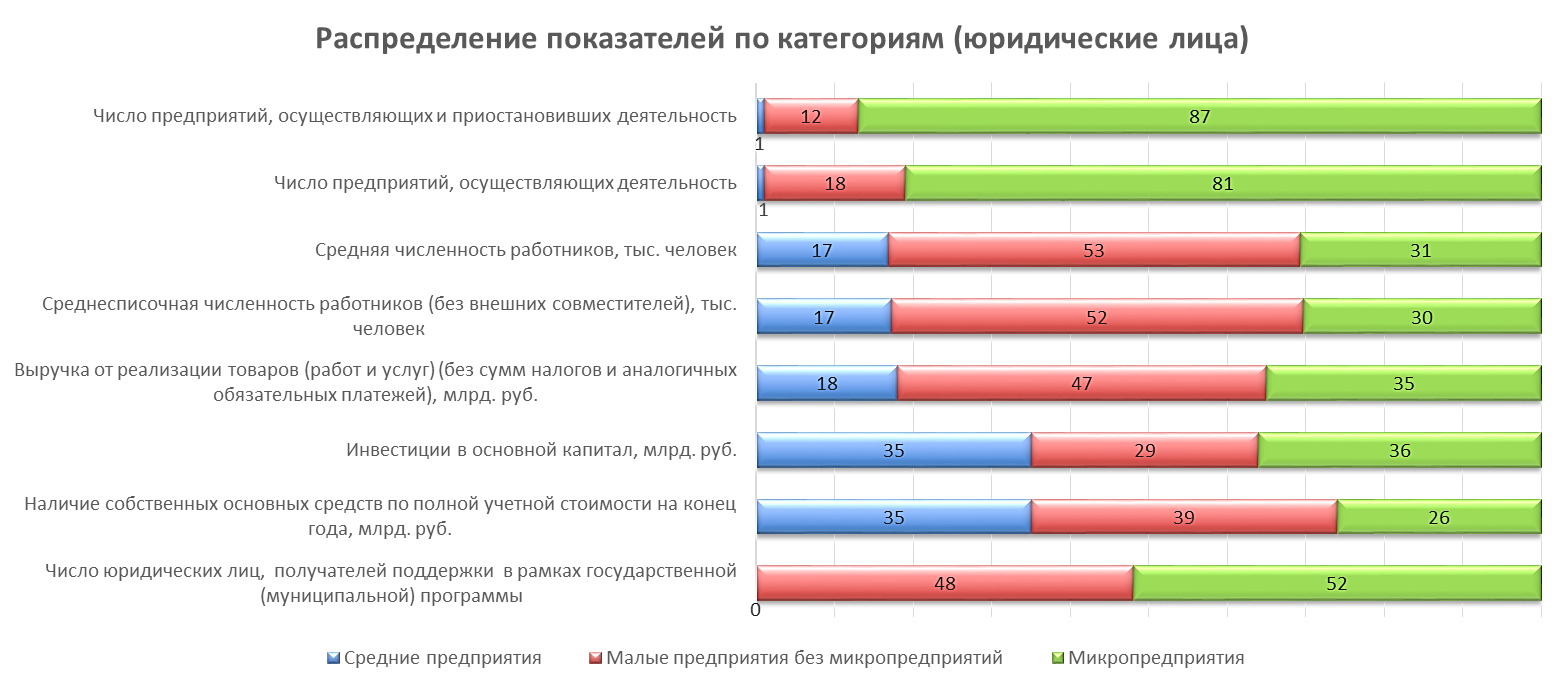 0%
100%
100%
0%
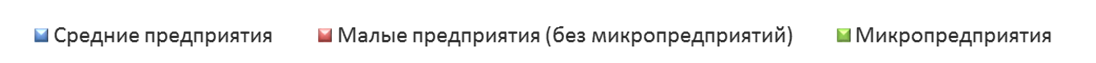 31
Инвестиции в основной капитал субъектов малого и среднего предпринимательства - юридических лиц в 2015 г.
(в части новых и приобретенных по импорту основных средств)
Структура инвестиций в материальные основные фонды
по видам экономической деятельности 
(в процентах)
Сельское хозяйство, охота и лесное хозяйство, рыболовство, рыбоводство
Добыча полезных ископаемых, обрабатывающие производства, производство и распределение электроэнергии, газа и воды
Строительство
Оптовая и  розничная  торговля;  ремонт  автотранспортных  средств, мотоциклов, бытовых изделий
Транспорт и связь
Прочие виды экономической деятельности
32
Число юридических лиц, получателей поддержки в рамках государственной (муниципальной) программы в 2015 г. (в процентах)
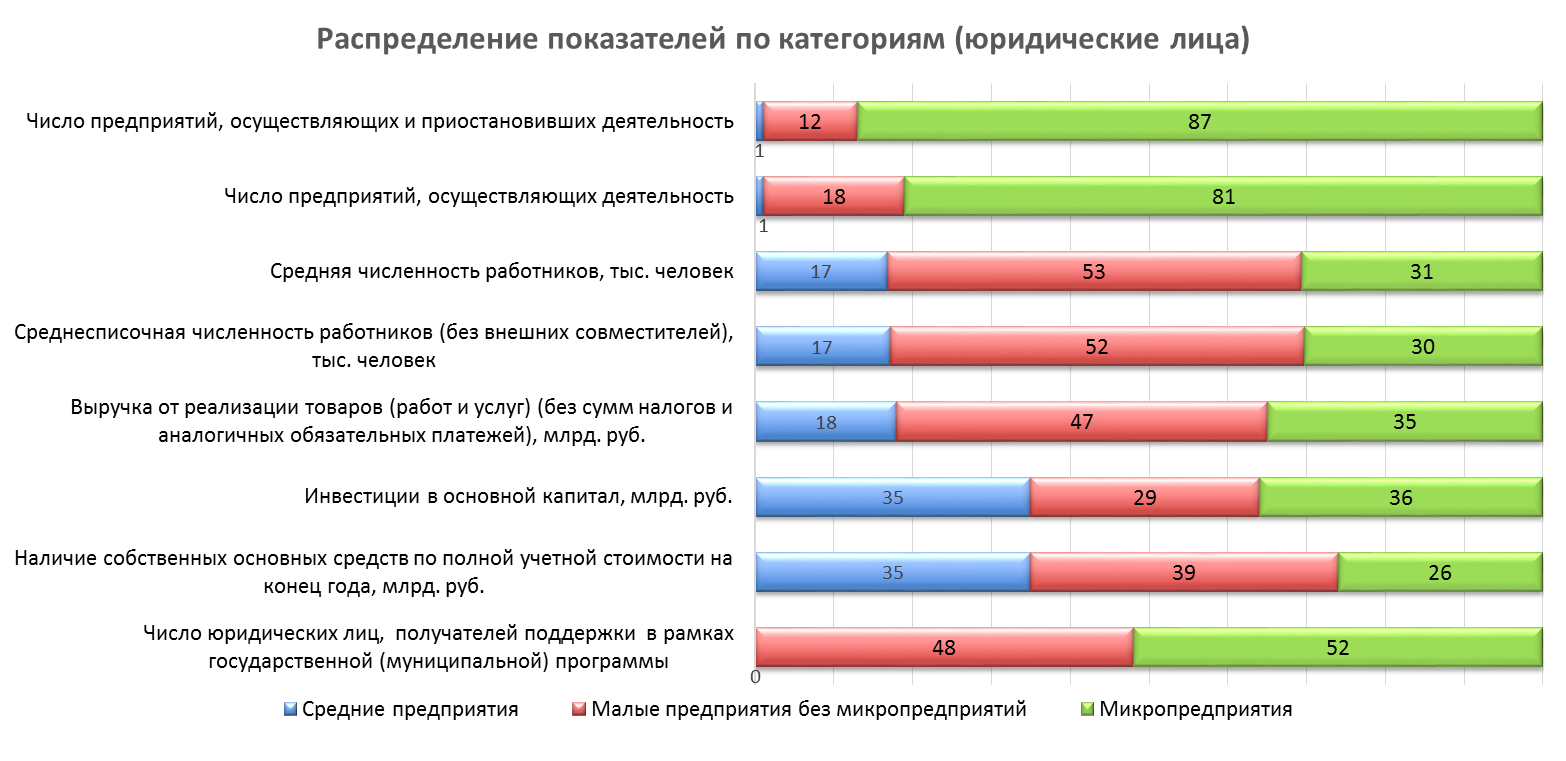 100%
0%
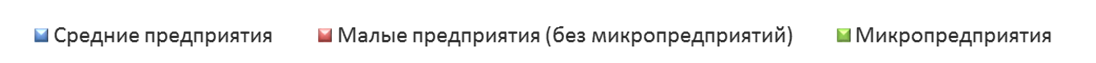 33
Господдержка индивидуальных предпринимателей в 2015 г.
34
Число субъектов малого предпринимательства, юридических лиц и индивидуальных предпринимателей, – получателей поддержки в рамках государственной (муниципальной) программы по муниципальным образованиям в 2015 г.
Из общего количества субъектов малого бизнеса:  155 получали финансовую поддержку,  63 – информационную, 47 – консультационную, 7 – имущественную, 16 - поддержку в области подготовки, переподготовки и повышения квалификации работников.
Некоторые респонденты  получали несколько видов поддержки. 
Информированными о наличии программ государственной поддержки  были 35% юридических лиц и 0,5% индивидуальных предпринимателей, предоставивших сведения в рамках сплошного наблюдения.
35
ИНФОРМАЦИЯ О РЕЗУЛЬТАТАХ СПЛОШНОГО СТАТИСТИЧЕСКОГО НАБЛЮДЕНИЯ ОПУБЛИКОВАНА НА САЙТАХ ФЕДЕРАЛЬНОЙ СЛУЖБЫ ГОСУДАРСТВЕННОЙ СТАТИСТИКИ И ЕЁ ТЕРРИТОРИАЛЬНЫХ ОРГАНОВ
WWW.GKS.RU
http://vladimirstat.gks.ru
Адрес сайта ВЛАДИМИРСТАТА:
36
Спасибо за внимание!
37
11